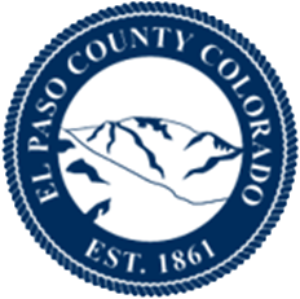 2022 Budget PresentationDistrict Attorney’s Office
Michael J. Allen, District Attorney
October 21, 2021
4th Judicial District
Attorney’s Office
Mission
Administer justice,
Advocate for victims, and
Partner with law enforcement and the citizens of this community in the deterrence and prevention of crime.
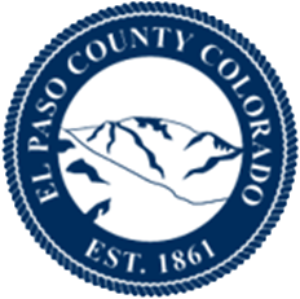 4th Judicial District Attorney’s Office
2
4th Judicial District
Attorney’s Office
Statutory Mandate

CRS §§20-1-101 through 20-1-308
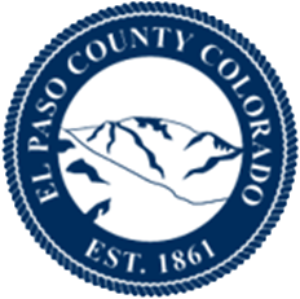 4th Judicial District Attorney’s Office
3
4th Judicial District
Attorney’s Office
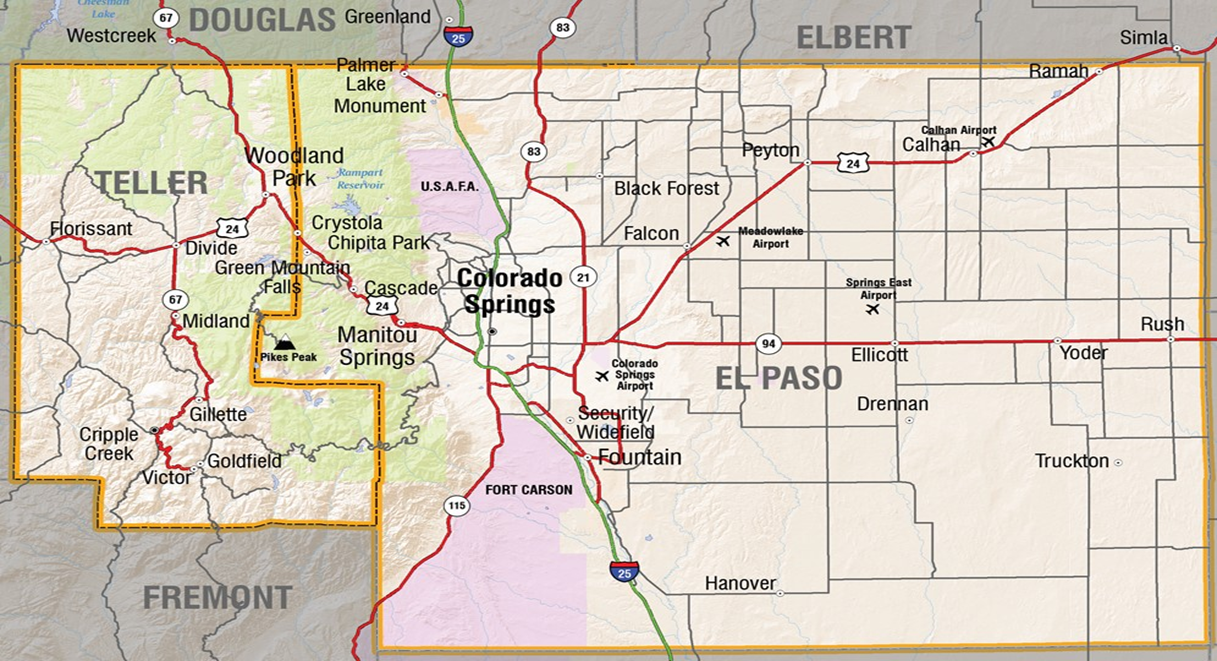 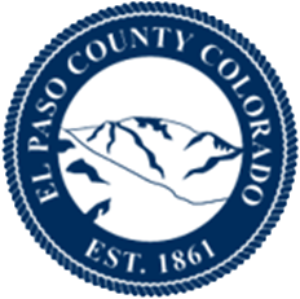 4th Judicial District Attorney’s Office
4
4th Judicial District
Attorney’s Office
240 Employees
89 Attorneys
24 sworn Investigators
127 Support Staff 
96 volunteers who worked 11,000 hours
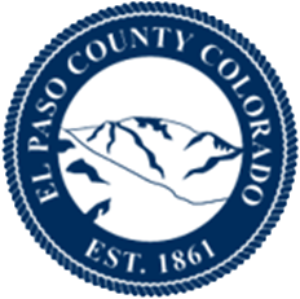 4th Judicial District Attorney’s Office
5
4th Judicial District
Attorney’s Office
20 District Court Judges with Felony dockets 
11 County Court Judges with Misdemeanor dockets 
4 Juvenile District Court Divisions
4 Specialty Courts – DUI Court, Domestic Violence Court, Veterans Trauma Court, Recovery Court (includes Drug and Heals courts)
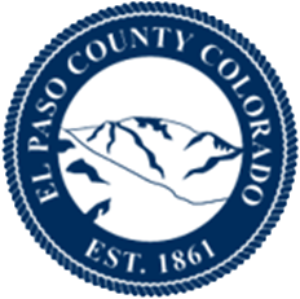 4th Judicial District Attorney’s Office
6
Partner Agencies
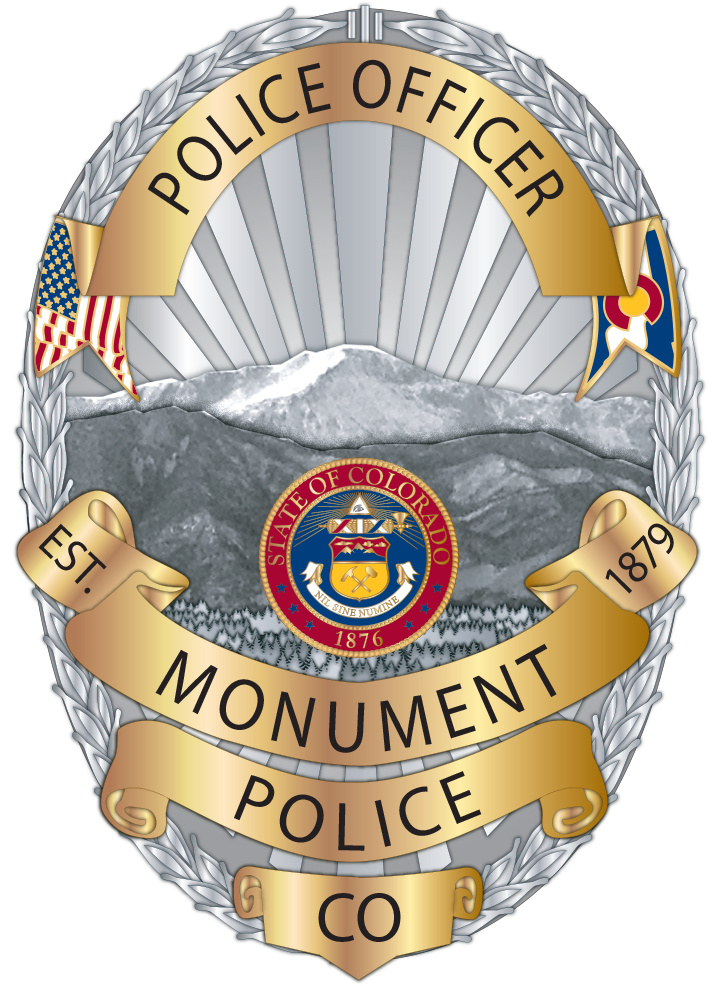 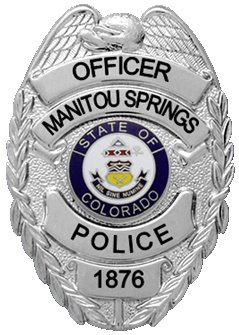 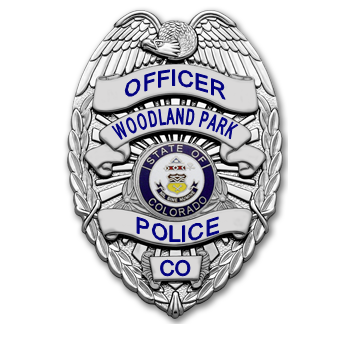 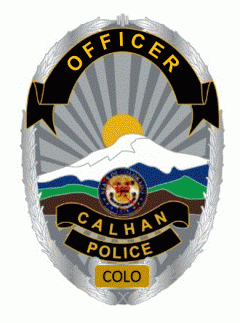 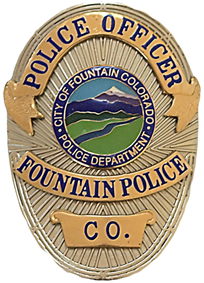 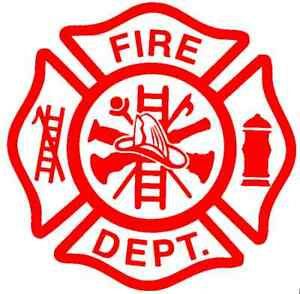 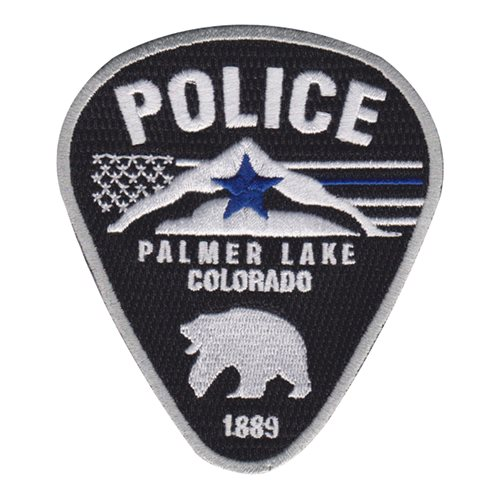 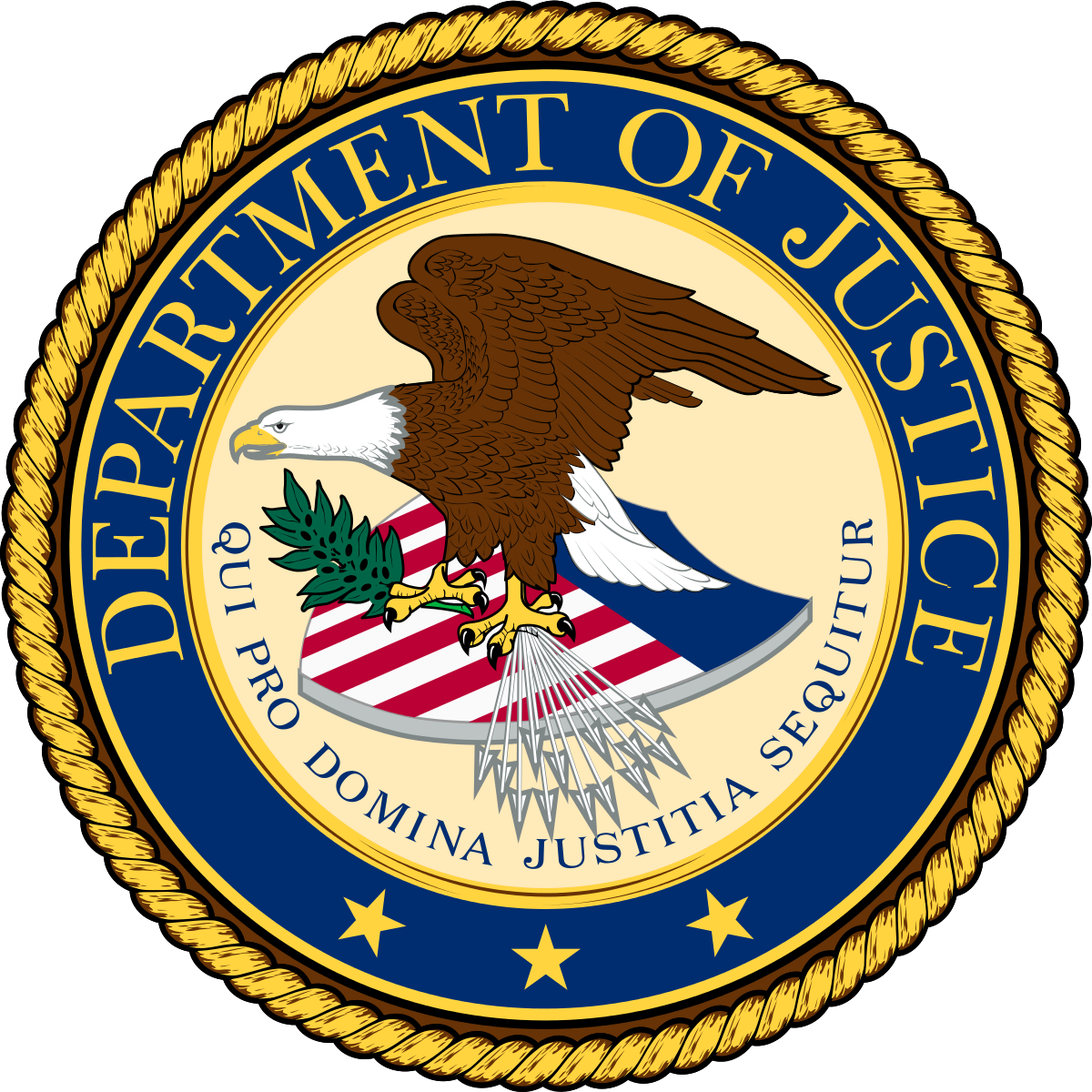 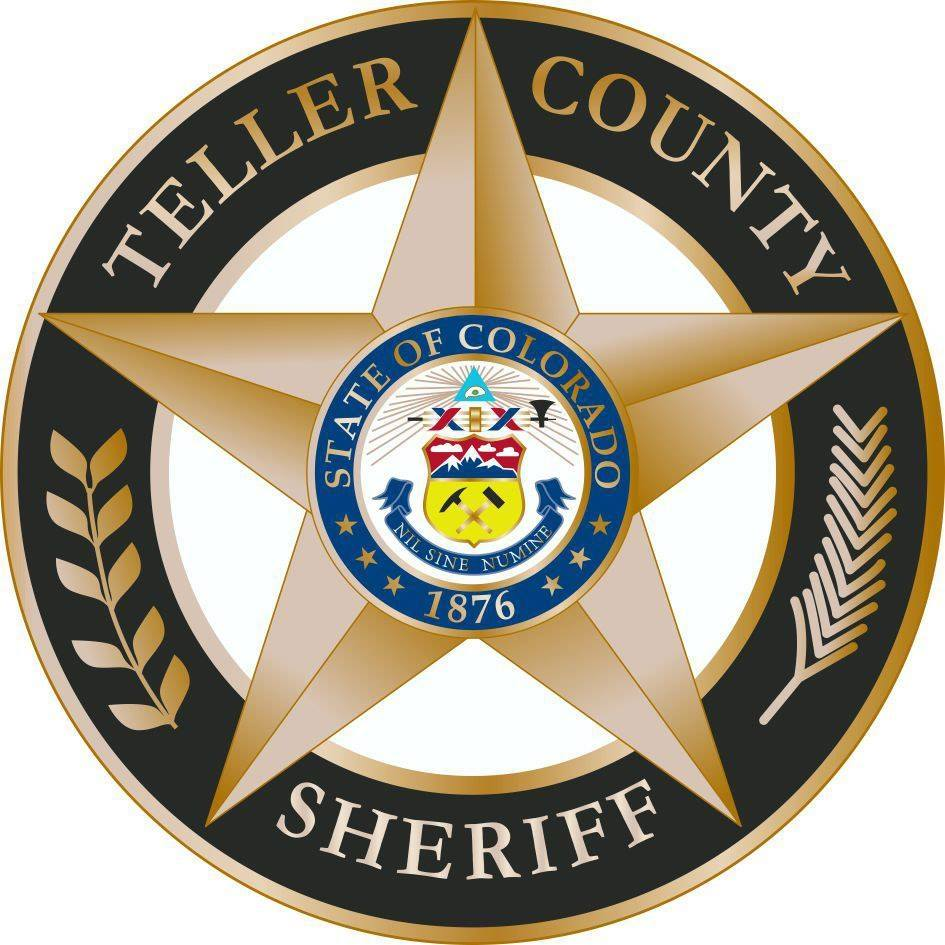 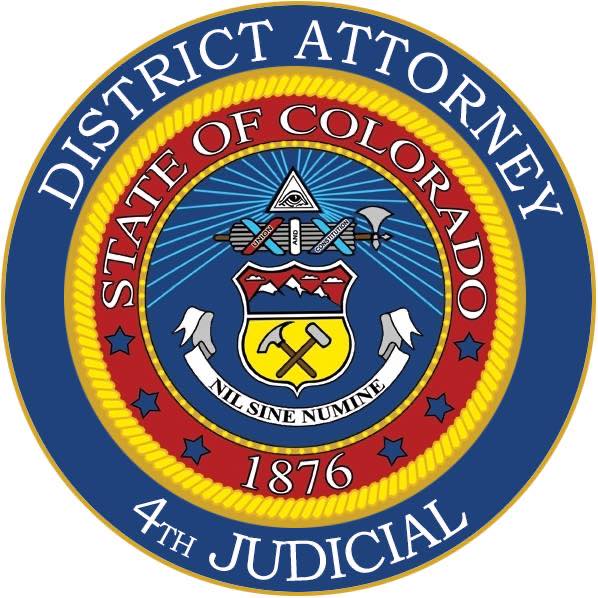 Receives investigations from 22 area law enforcement agencies
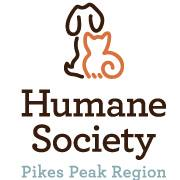 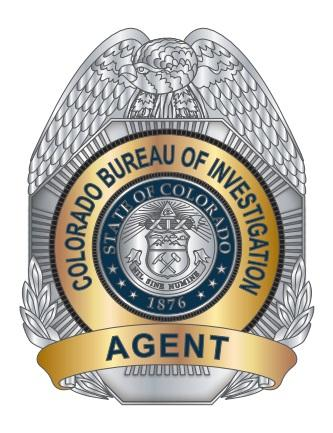 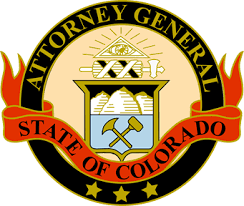 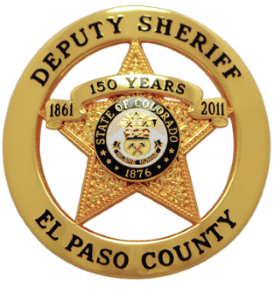 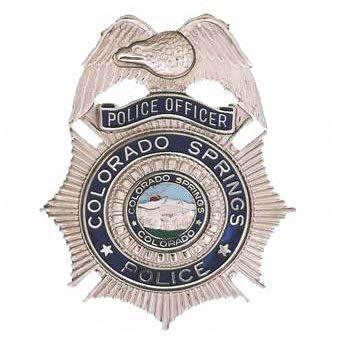 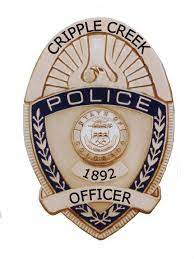 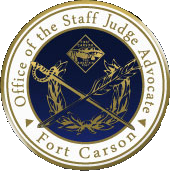 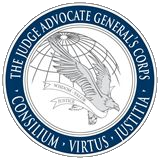 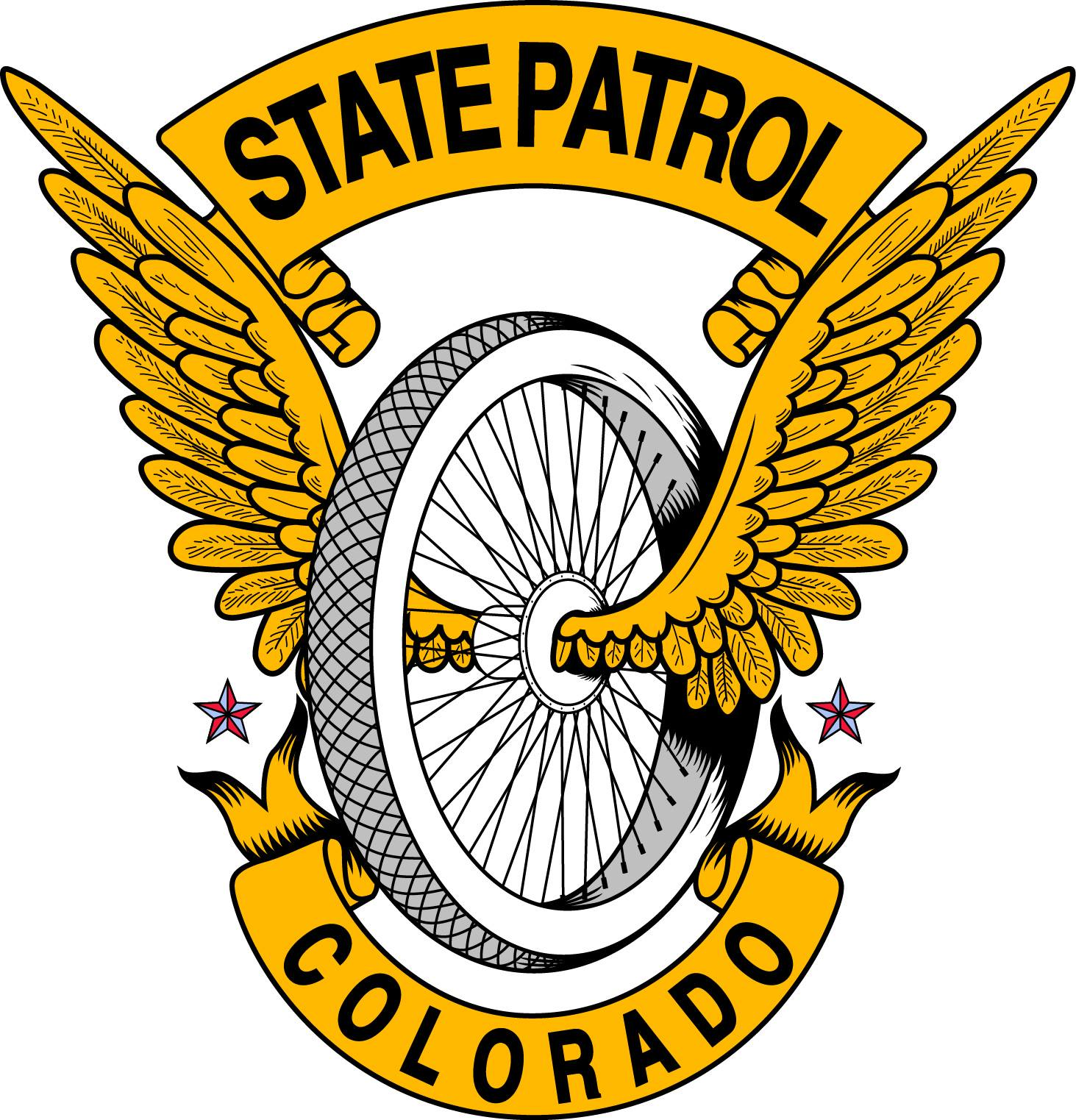 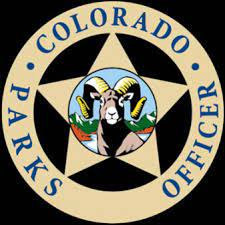 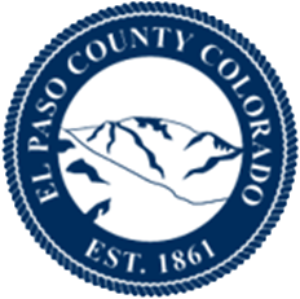 7
4th Judicial District Attorney’s Office
4th Judicial District
Attorney’s Office
Major Assignments
District Court: Felony Cases
County Court: Misdemeanor Cases
Juvenile Division: Juvenile Criminal Cases
Discovery: Provides discovery for 30,000-35,000 criminal cases each year
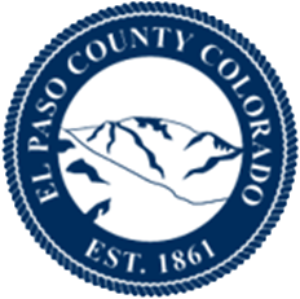 4th Judicial District Attorney’s Office
8
4th Judicial District
Attorney’s Office
Secondary Assignments
SVU
Economic Crime
Felony Intake
Investigations
Victim Witness
Diversion
Neighborhood Justice Center
Appellate Unit
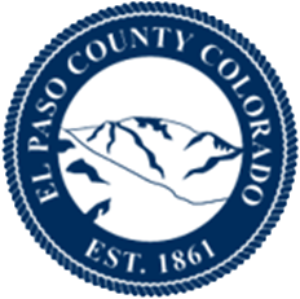 4th Judicial District Attorney’s Office
9
4th Judicial District
Attorney’s Office
Other Programs:
Not One More
Human Trafficking Diversion
Prescription Drug Diversion
Kids Against Crime
Animal Cruelty
Intelligence Driven Prosecution
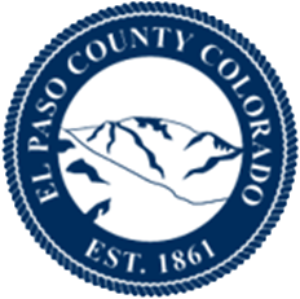 4th Judicial District Attorney’s Office
10
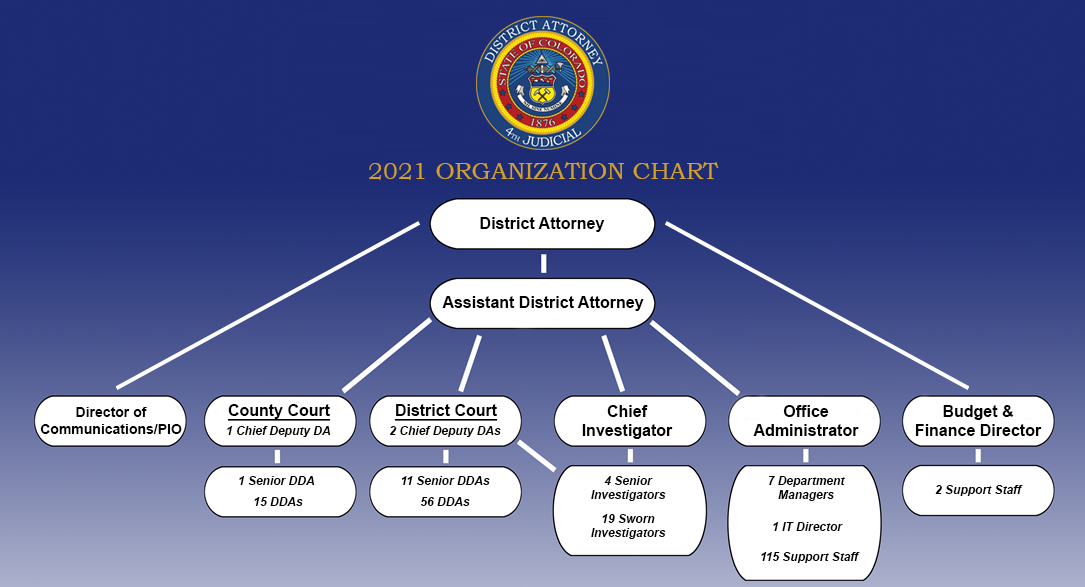 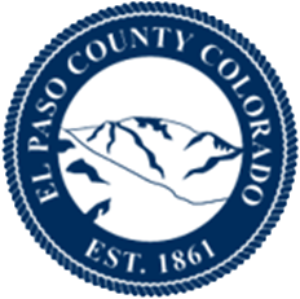 4th Judicial District Attorney’s Office
11
Award Winning Service
2021 CDAC Victim Advocate of the Year: 
Kimberly Sorrels
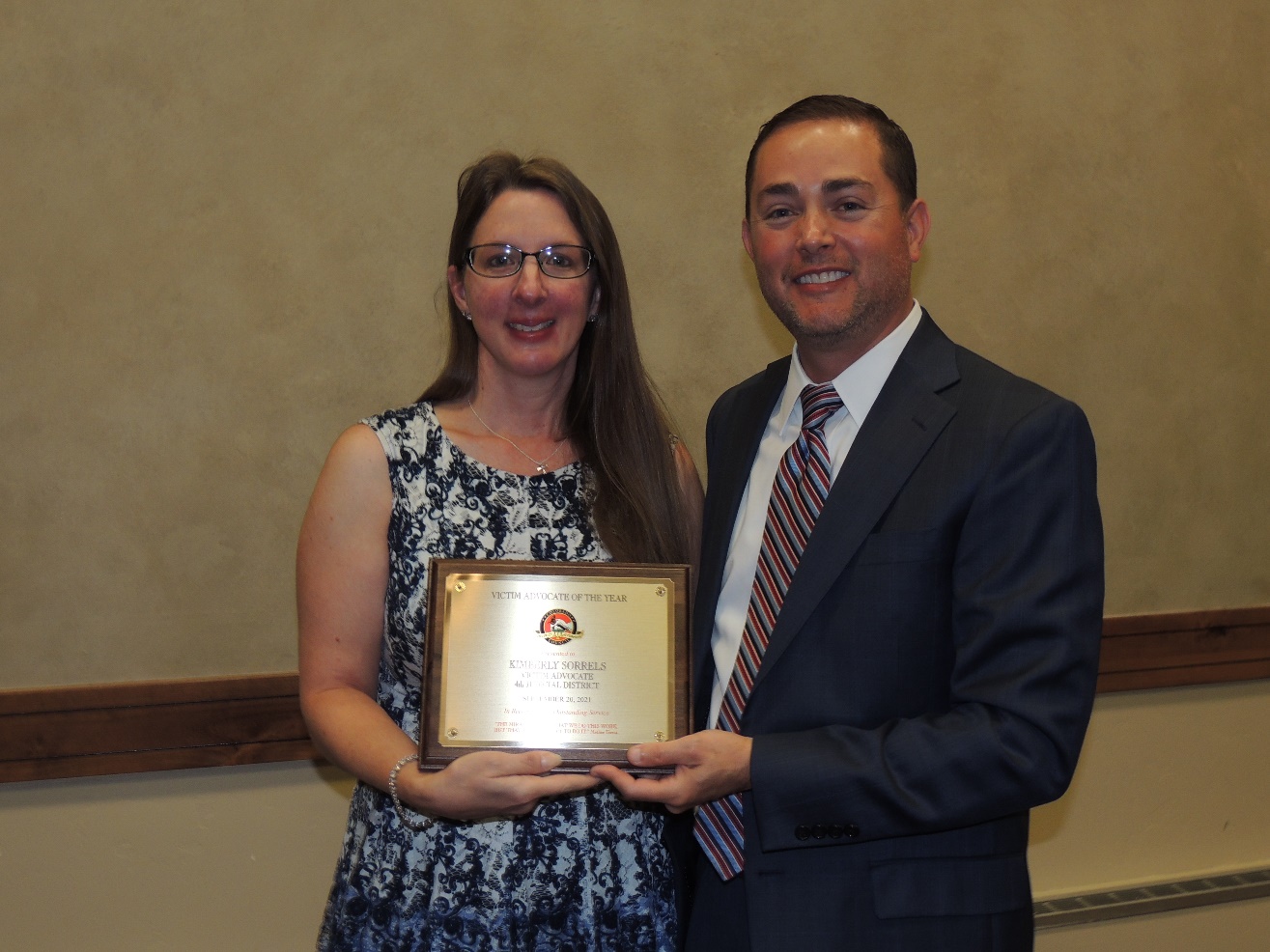 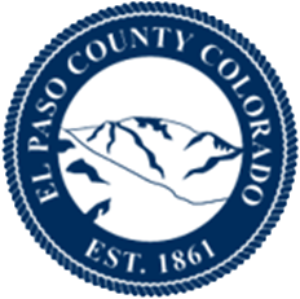 4th Judicial District Attorney’s Office
12
2020 Comparison5 Largest Judicial Districts
4th Judicial District Attorney’s Office
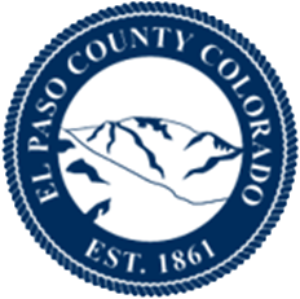 13
2020 Statistics
32,171 cases were prosecuted by this Office *

$5,699,933 was collected in restitution for victims of crime *

Victim’s Compensation awarded $1,536,408 to victims of crime and their service providers  


            * For Calendar Year 1/1/2020 thru 12/31/2020
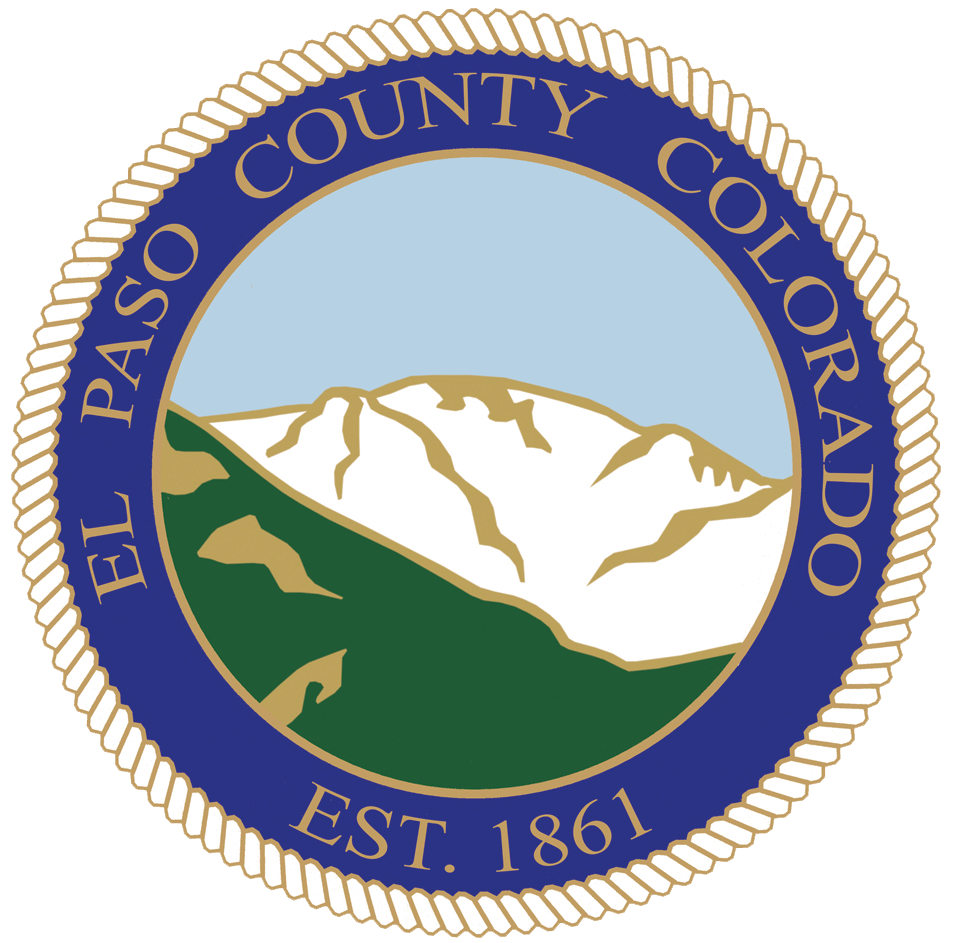 14
4th Judicial District Attorney's Office
2020 Statistics
2020

32 Homicide cases filed

5 Homicide Trials

81 Felony jury trials
2021

25 Homicide cases filed

15 Homicide trials to date

85 Felony jury trials, totaling 379 days in trial
The 4th Judicial District was the first to resume trials amidst the COVID-19 pandemic
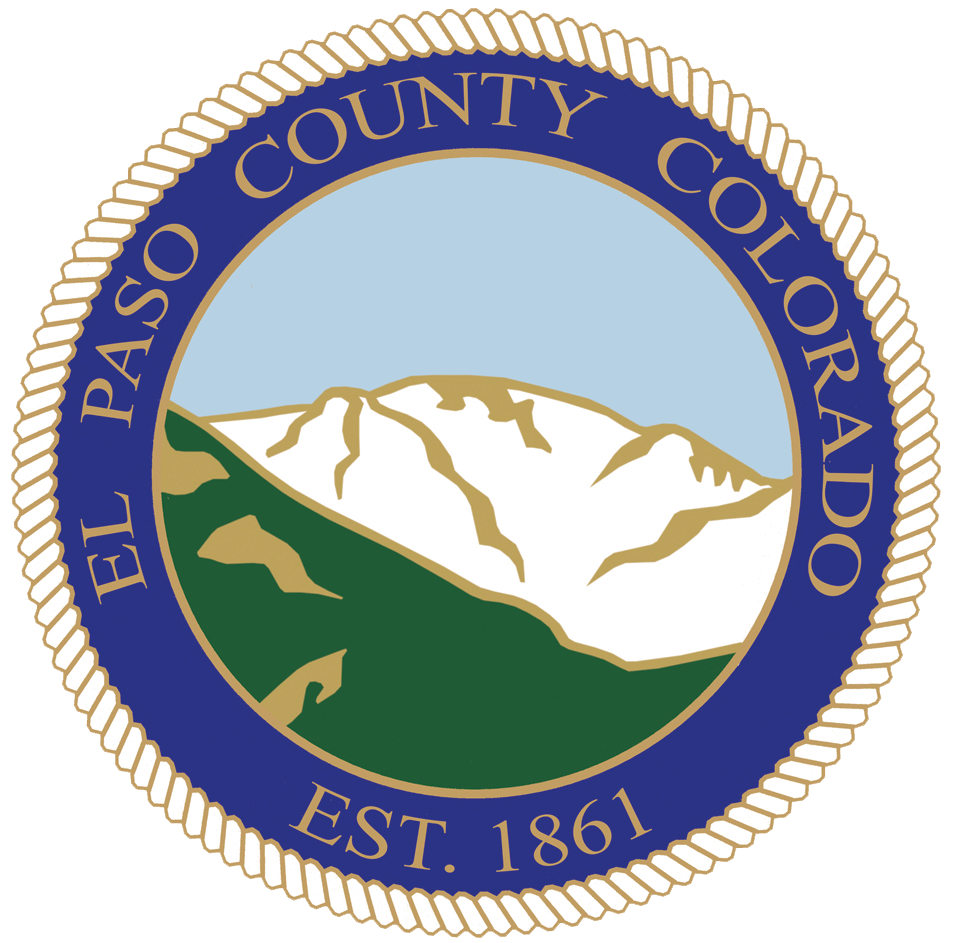 4th Judicial District Attorney's Office
15
Notable Cases
Victim: Jennifer Young
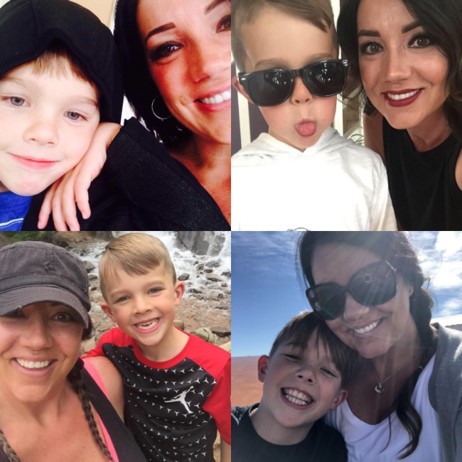 19CR6848
Trial: June 3, 2021-June 17, 2021
Defendant convicted of Murder in the 2nd degree
Sentenced to 44 years in prison

Honored to have worked closely with family and close friends of Jennifer throughout the prosecution effort
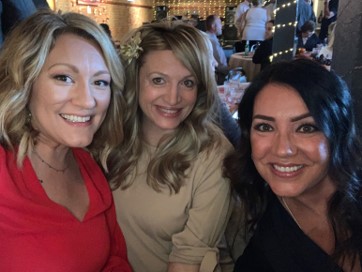 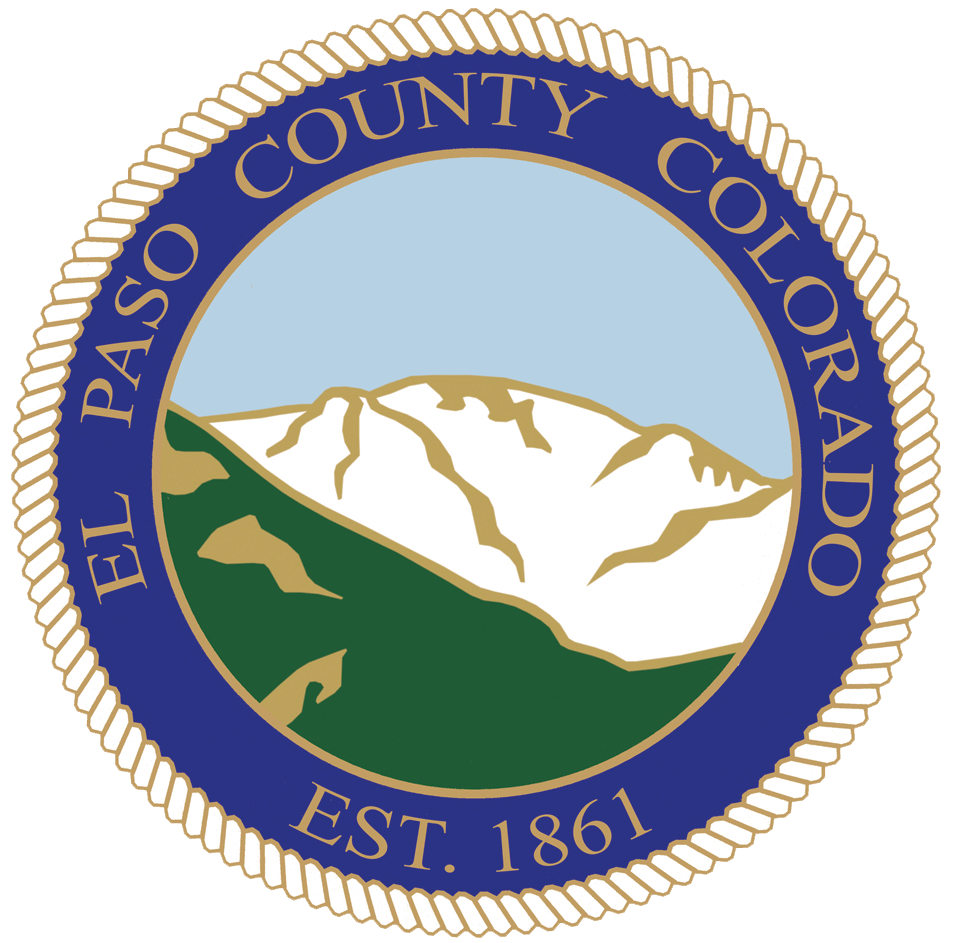 4th Judicial District Attorney's Office
16
Notable Cases
Victim: Cem Duzel
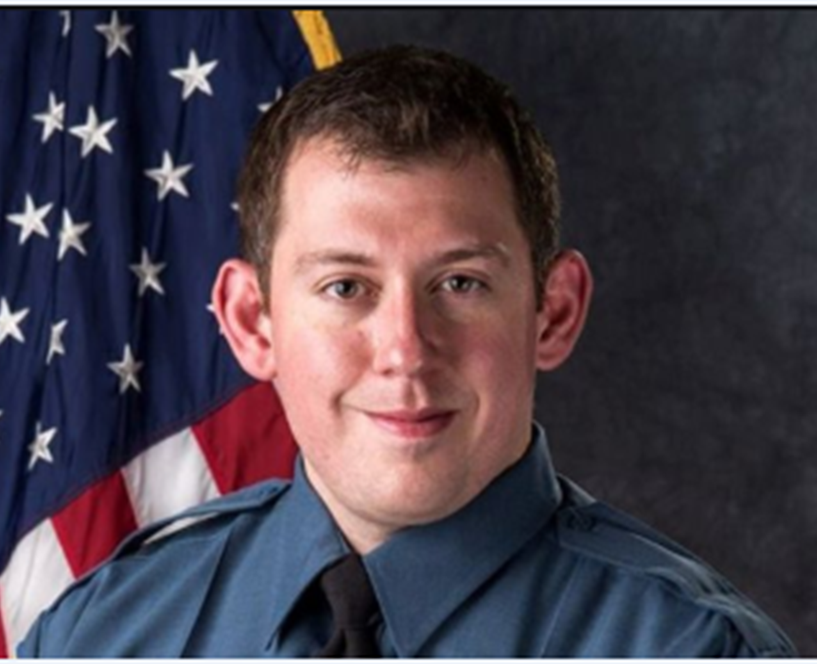 18CR4614
Trial: May 13, 2021-June 22, 2021
Defendant convicted of Attempted Murder in the 1st Degree
Sentenced to 45 years in prison

Cem is supported by a fantastic family and law enforcement community
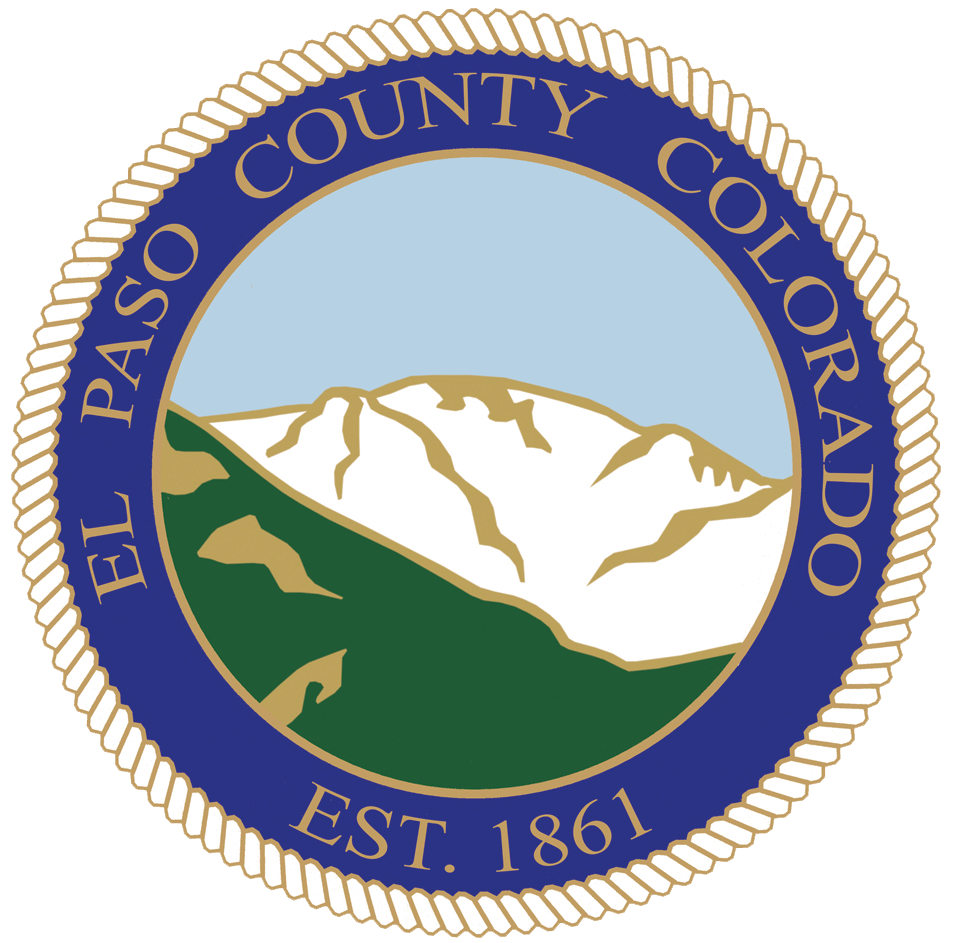 4th Judicial District Attorney's Office
17
Notable Cases
Victim: Darlene Krashoc
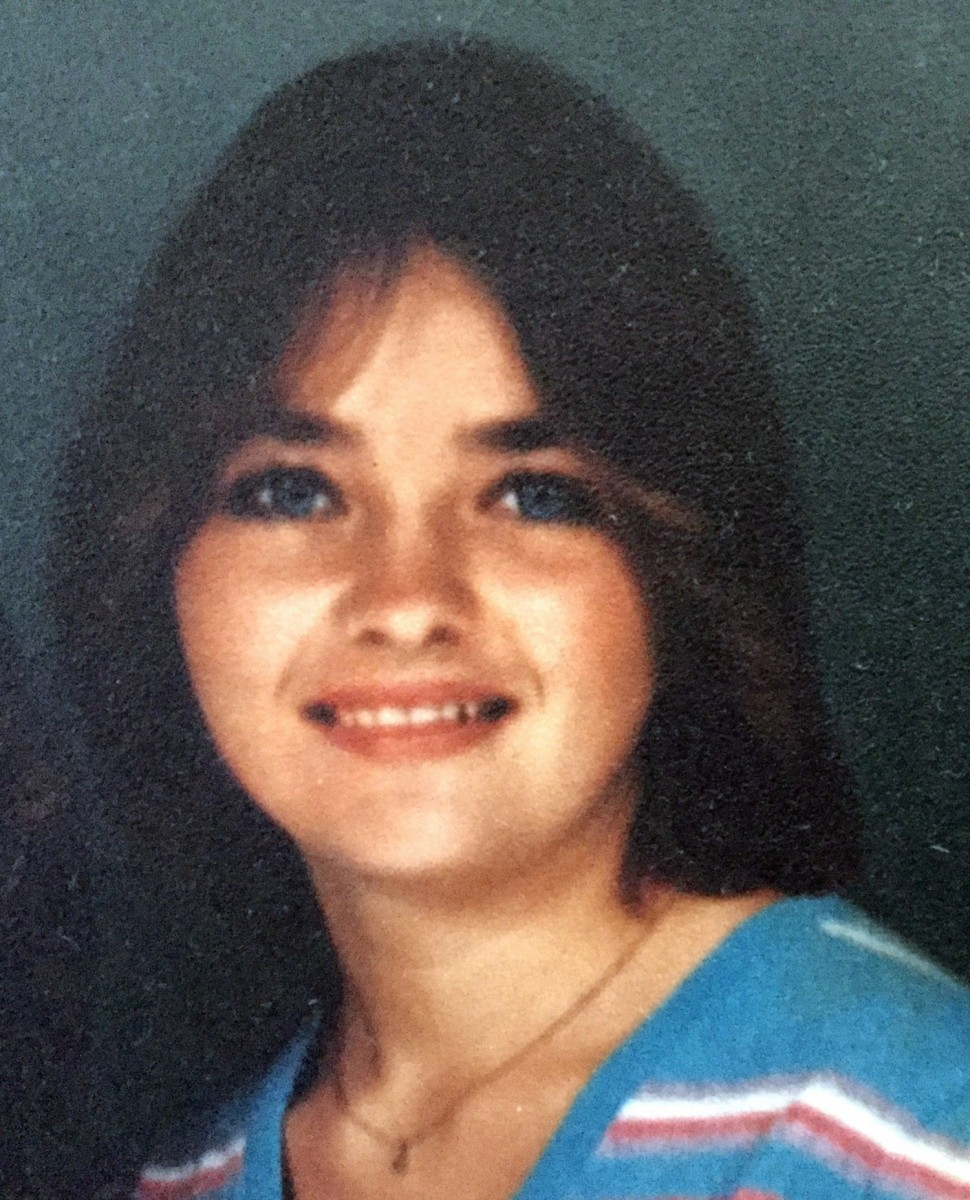 19CR3670
Trial: June 14, 2021-June 25, 2021
Defendant convicted of Murder in the 1st Degree
Sentenced to life in prison without parole
Cold case prosecution 30 years after her murder

Serving in our US Military
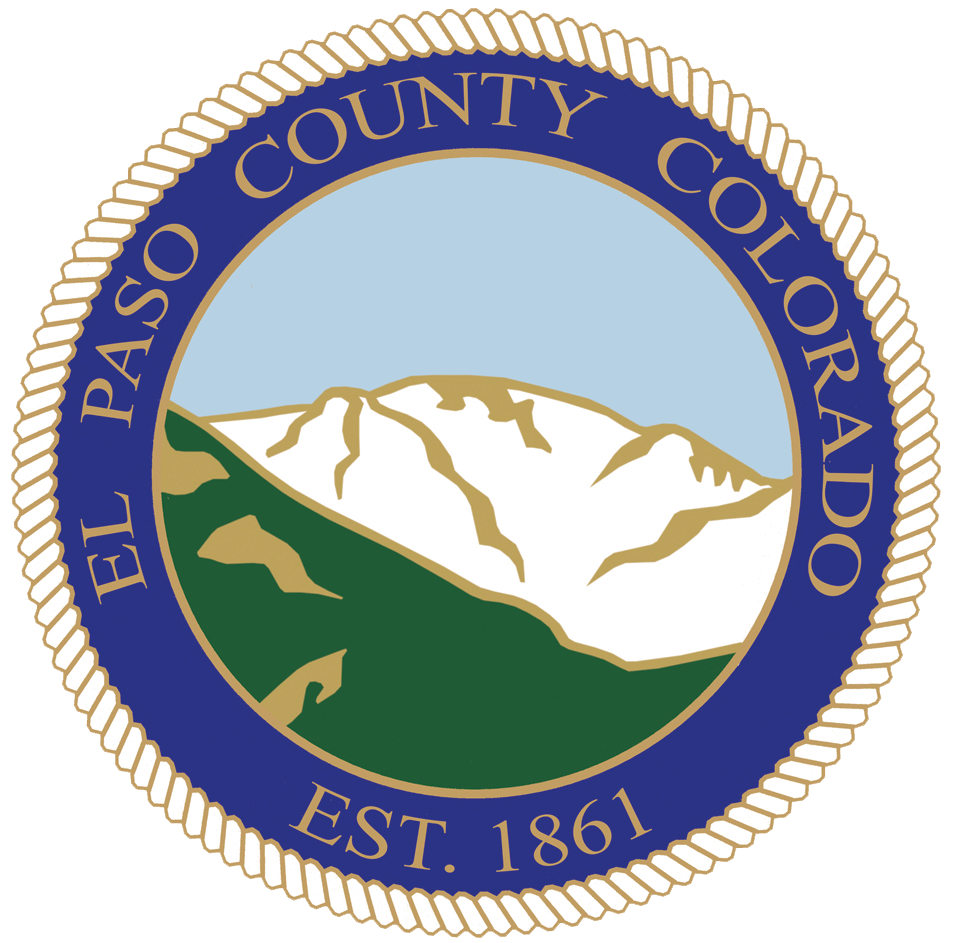 4th Judicial District Attorney's Office
18
2021 4th Judicial DistrictAttorney’s OfficeBudget
Personnel			$16,802,578       96%       Operating 			$     731,359         4%

Total					$17,533,937
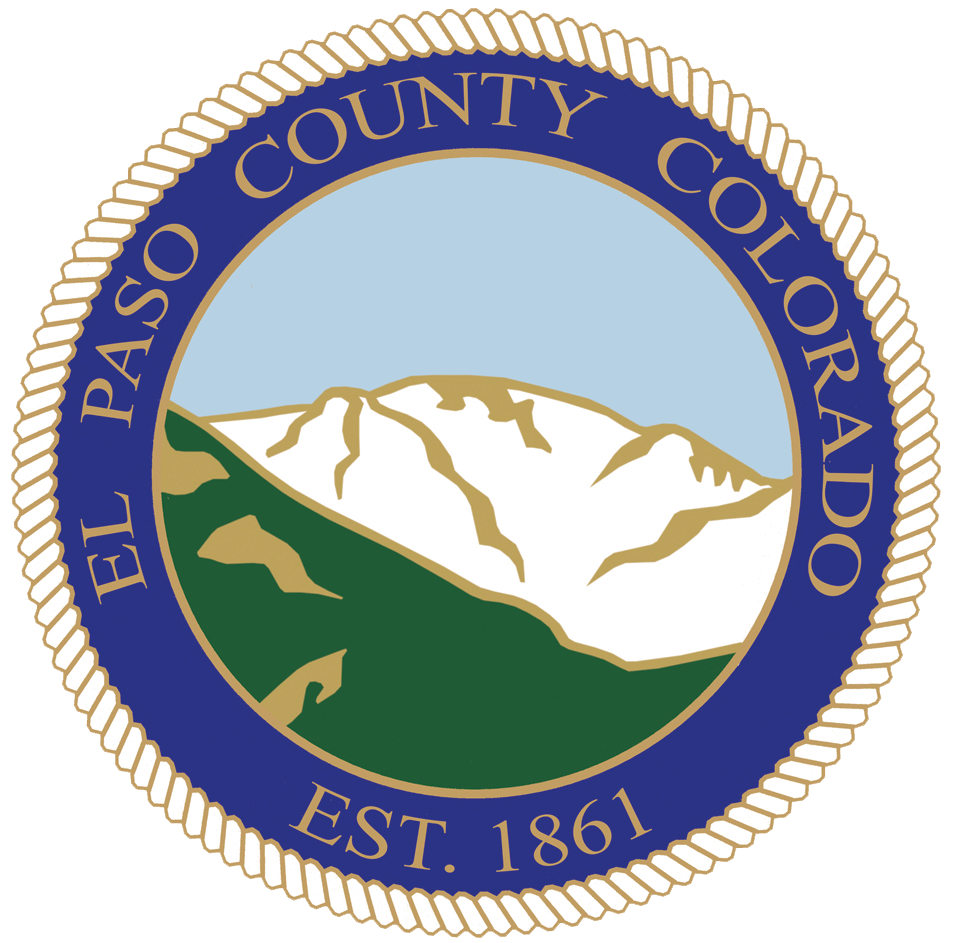 4th Judicial District Attorney's Office
19
Population Growth2016-2020
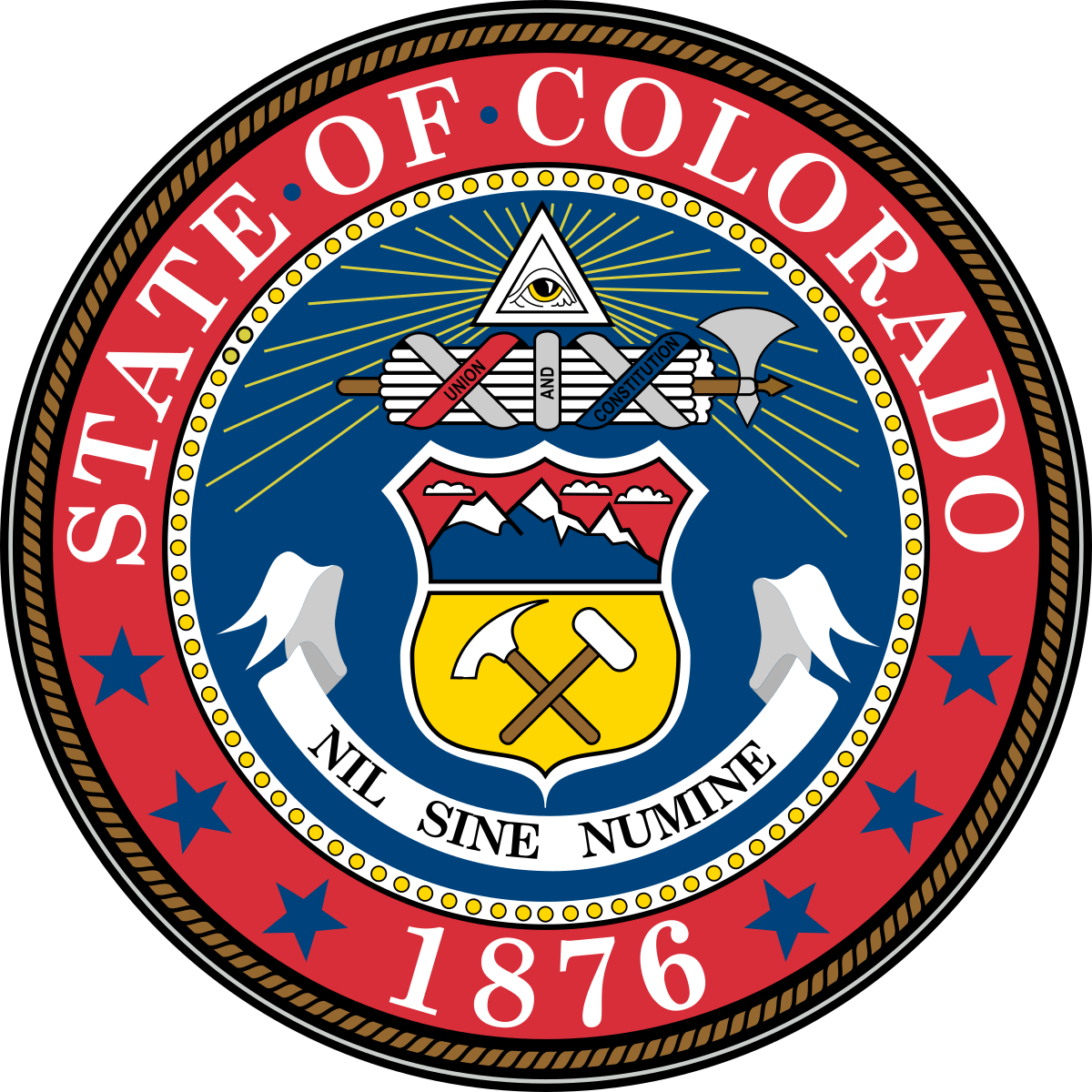 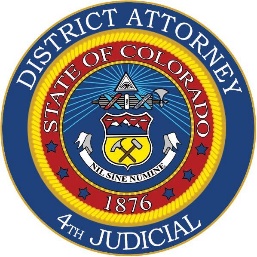 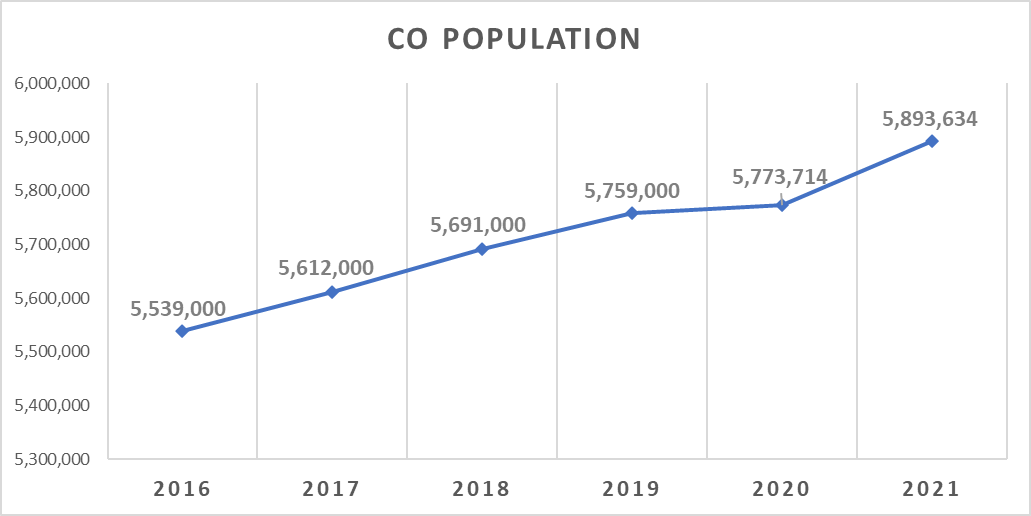 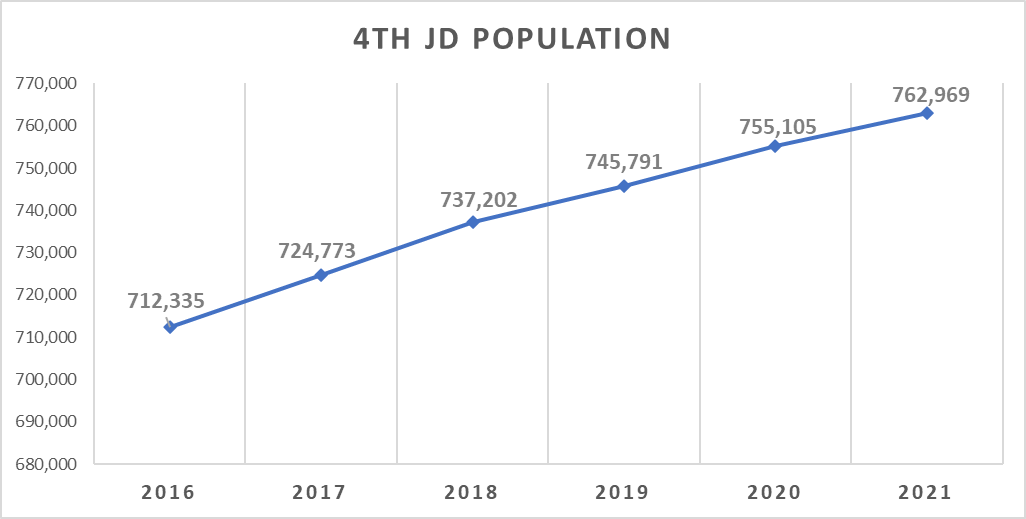 6%
5y
4.2%
5y
+42,770 People
+234,714 People
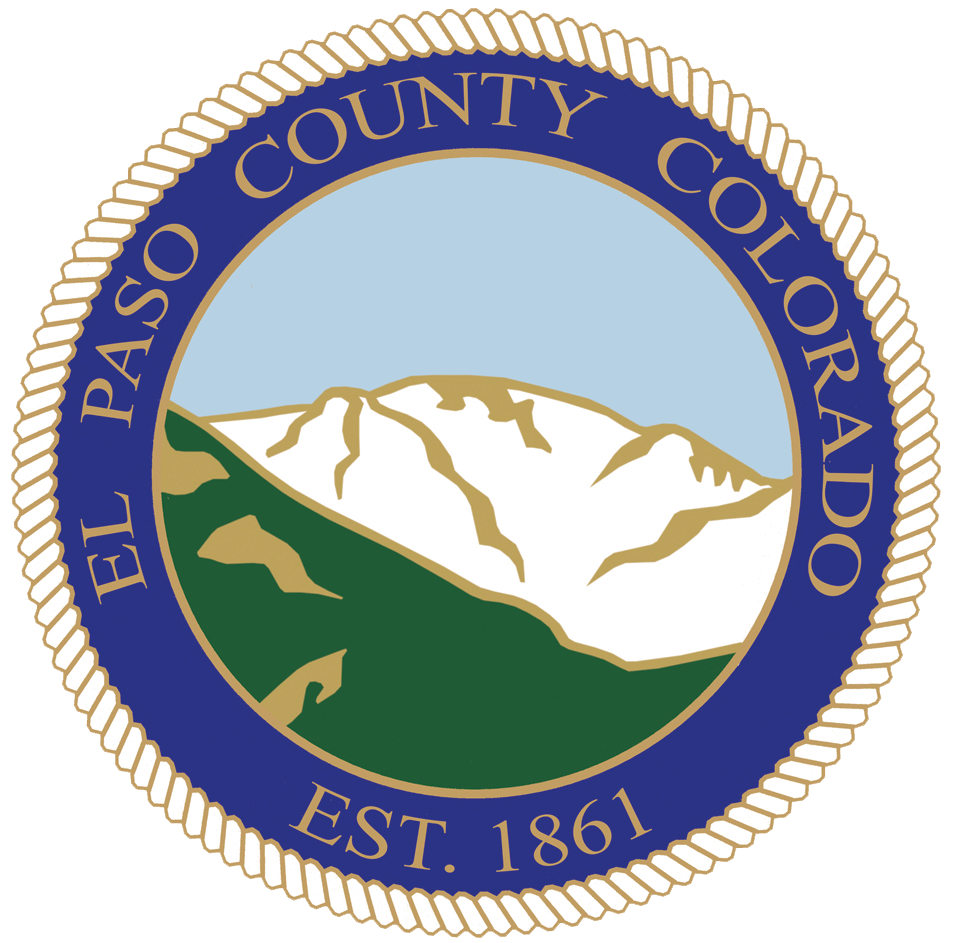 20
4th Judicial District Attorney's Office
Violent Crime2016-2020
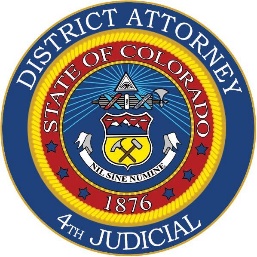 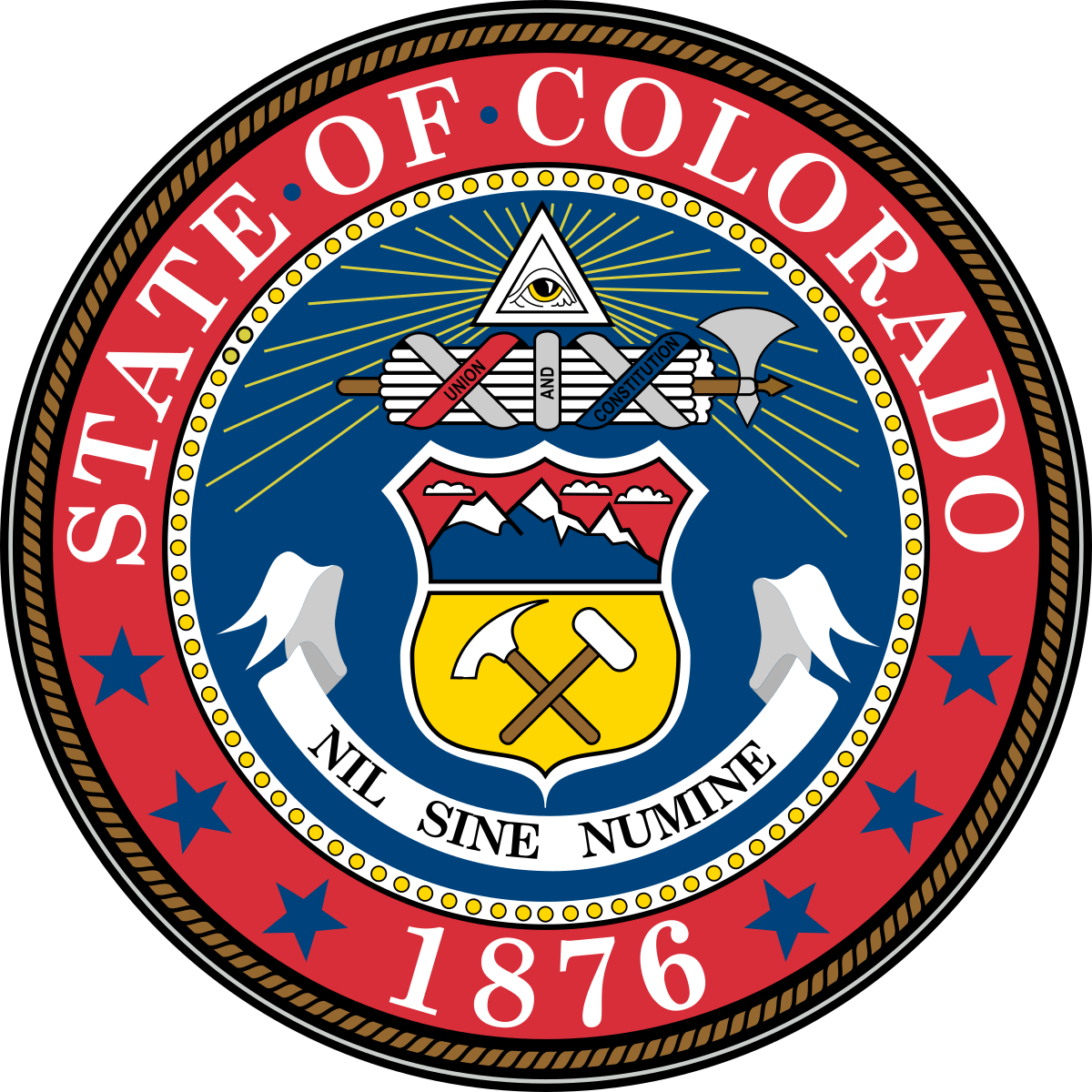 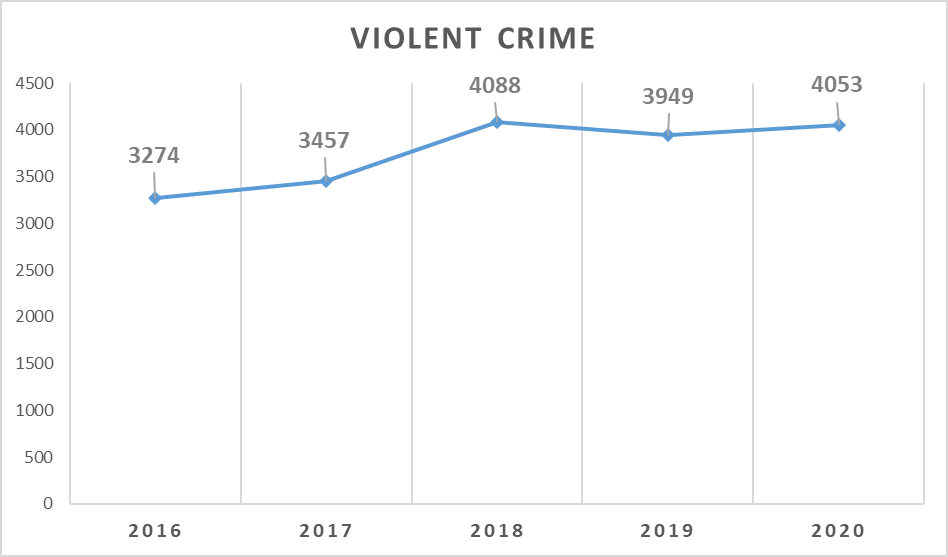 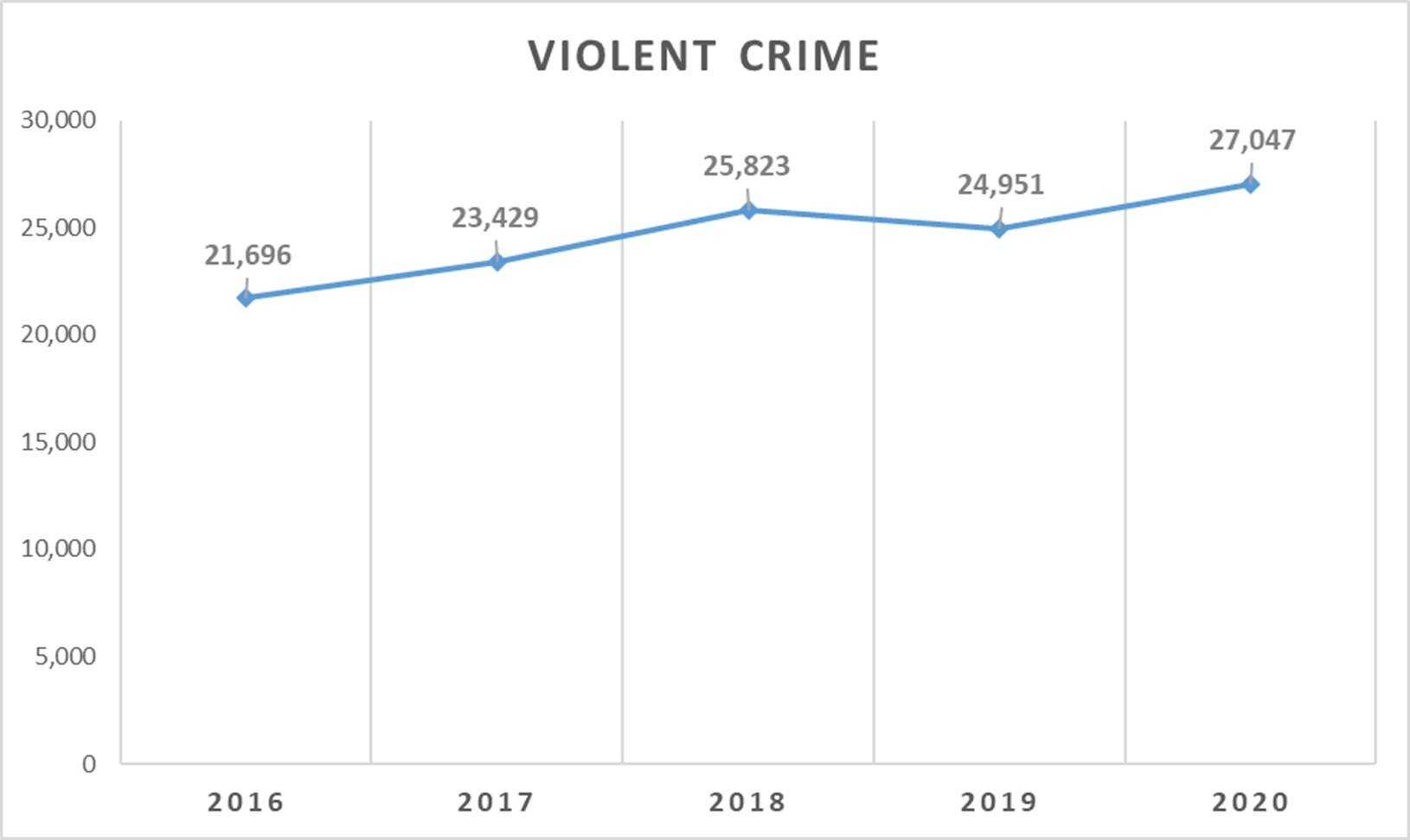 23.8%
24.7%
23.8%
24.7%
779 CASES
5,351 CASES
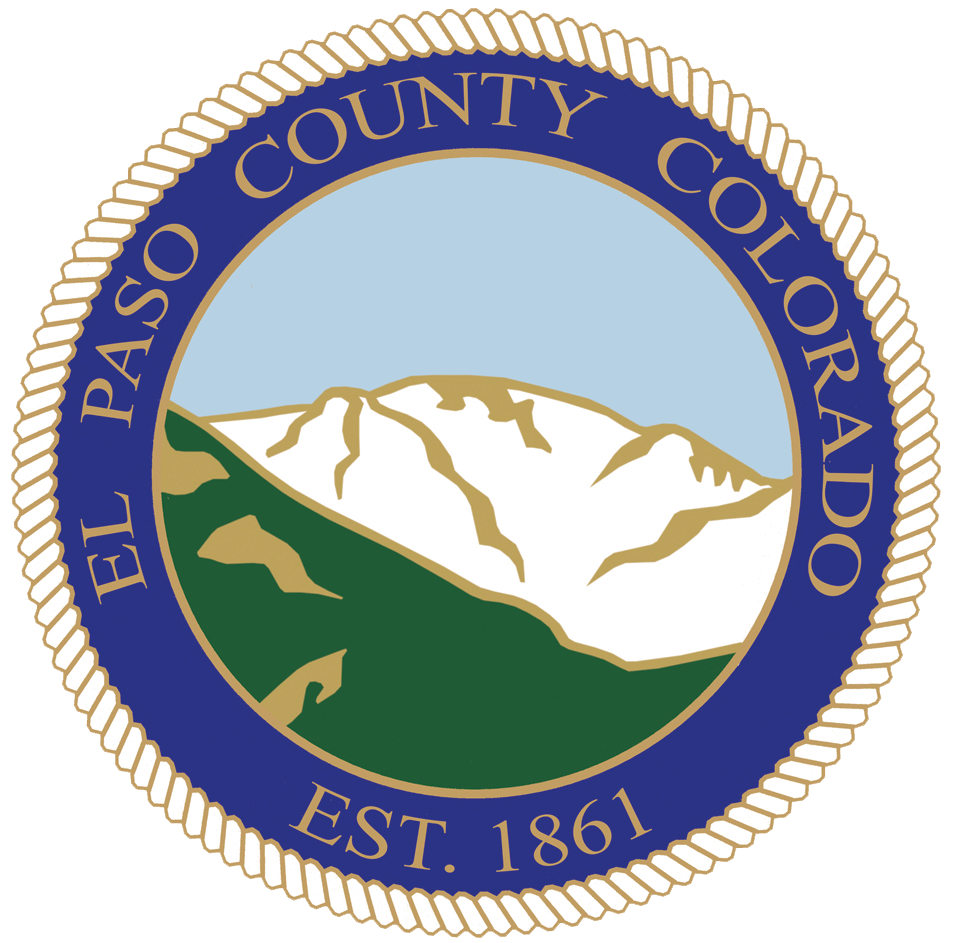 21
4th Judicial District Attorney's Office
Murder2016-2020
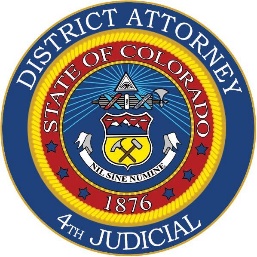 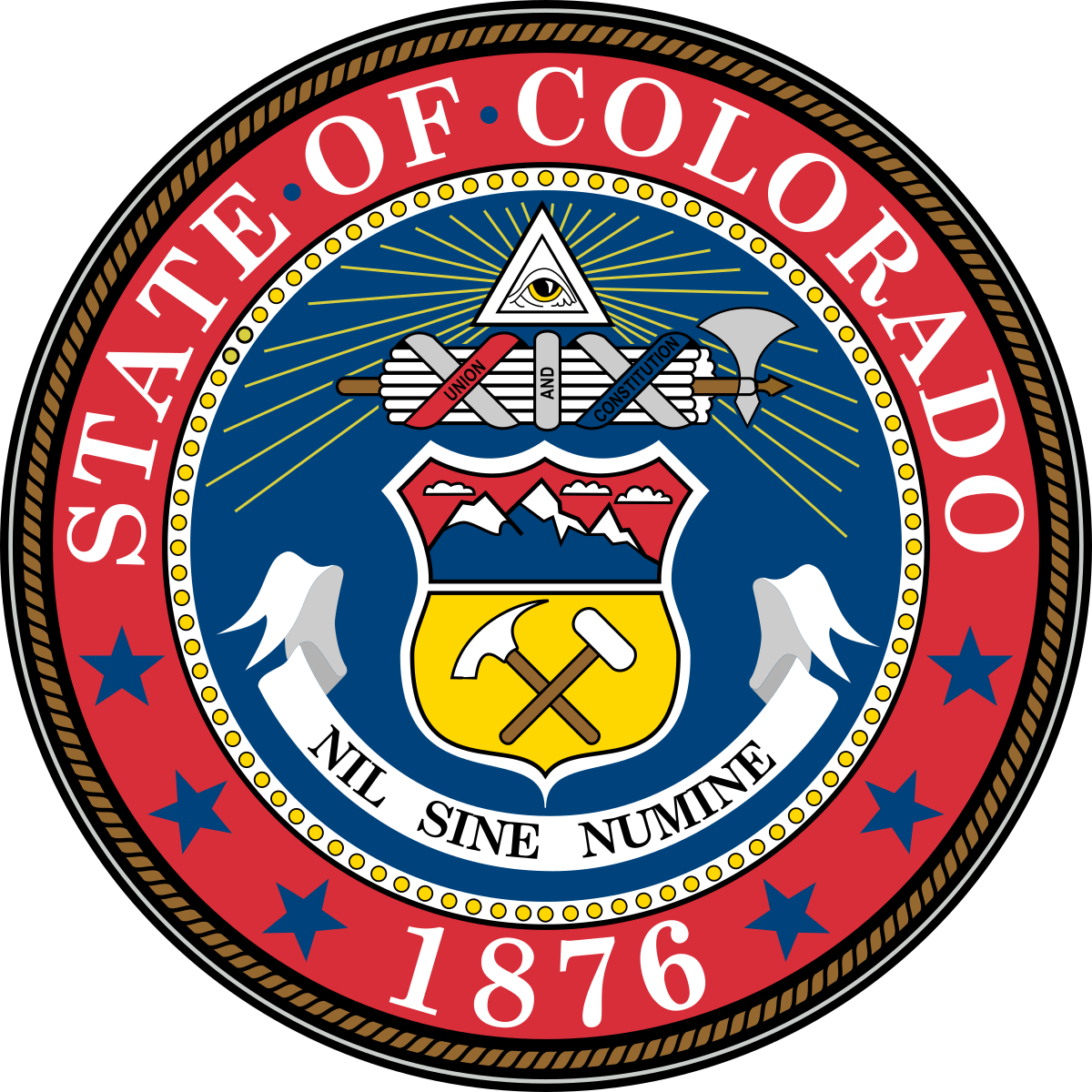 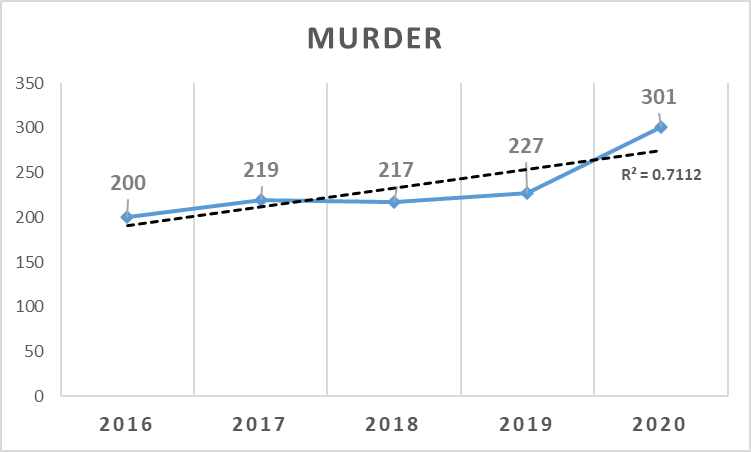 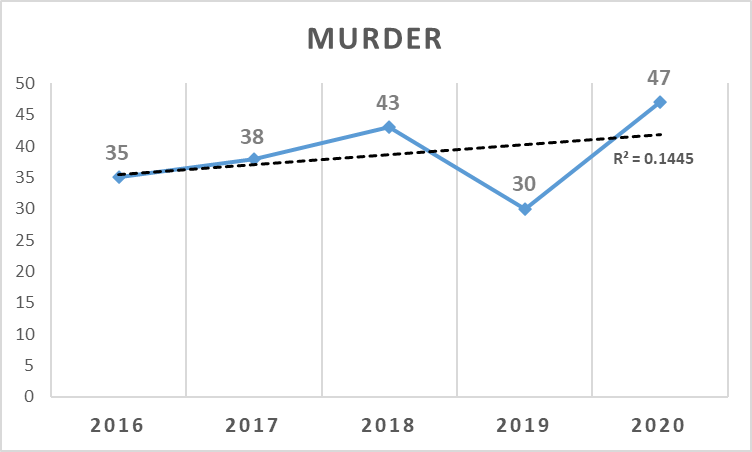 34%
5y
51%
5y
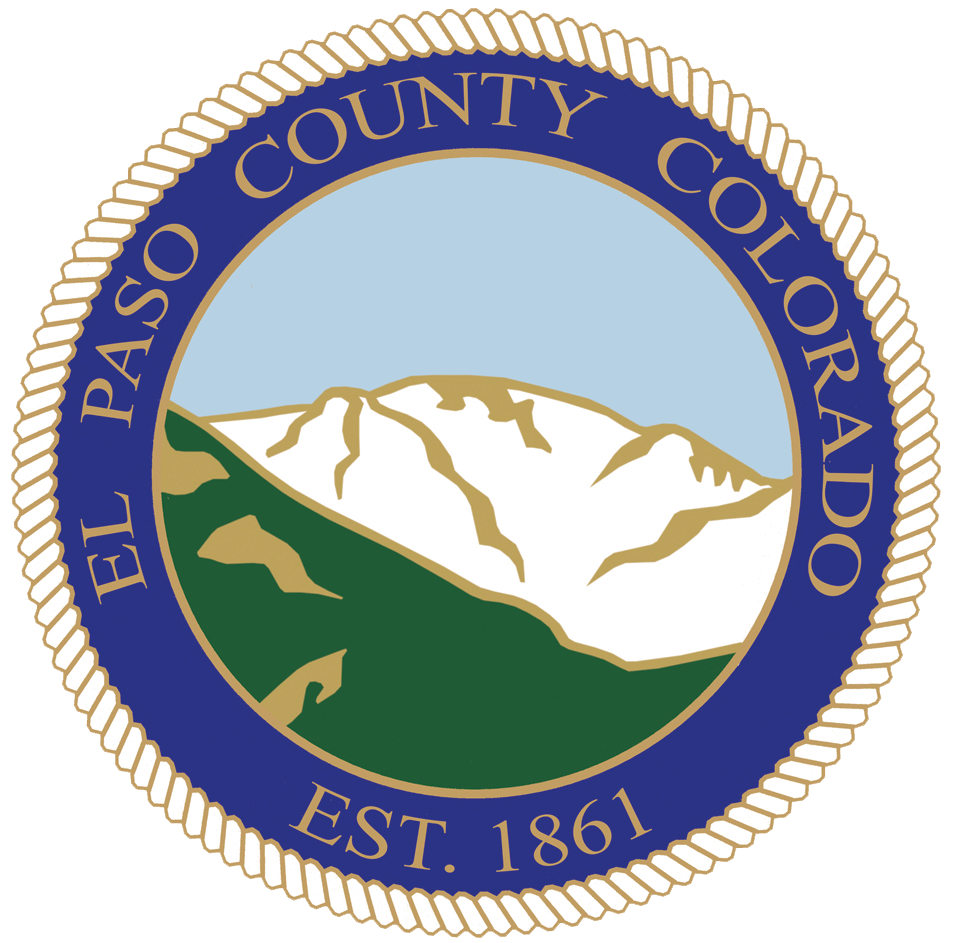 4th Judicial District Attorney's Office
22
Aggravated Assault2016-2020
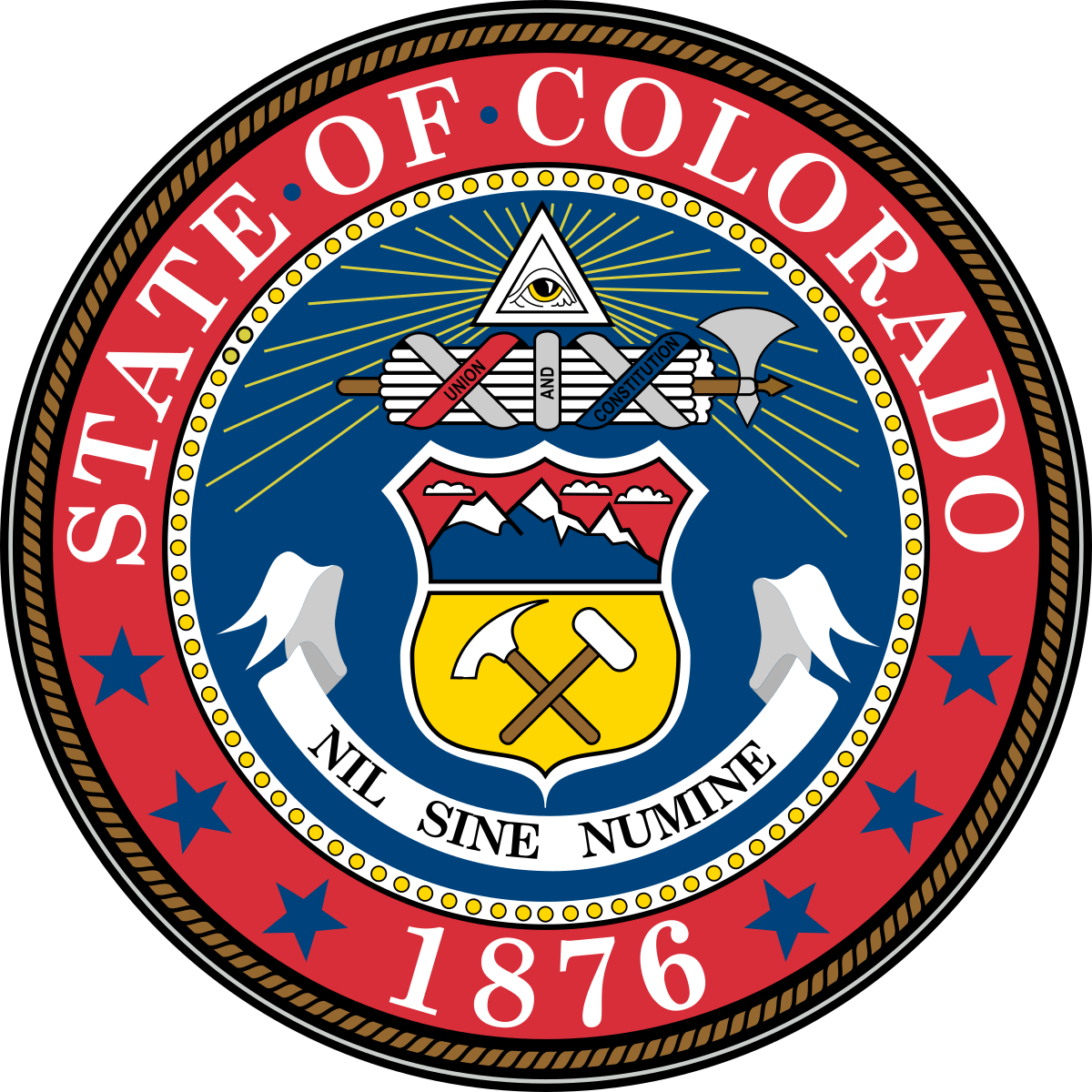 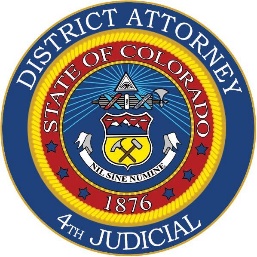 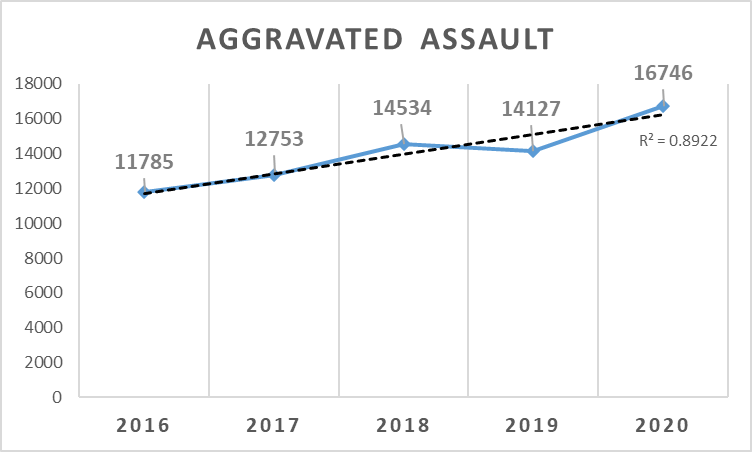 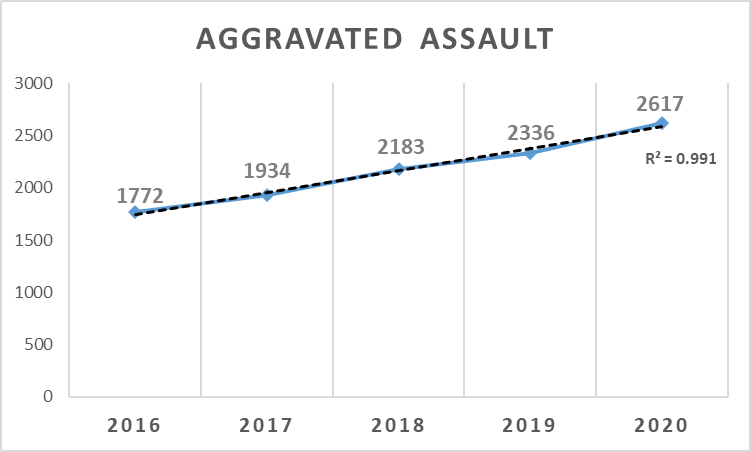 48%
5y
42%
5y
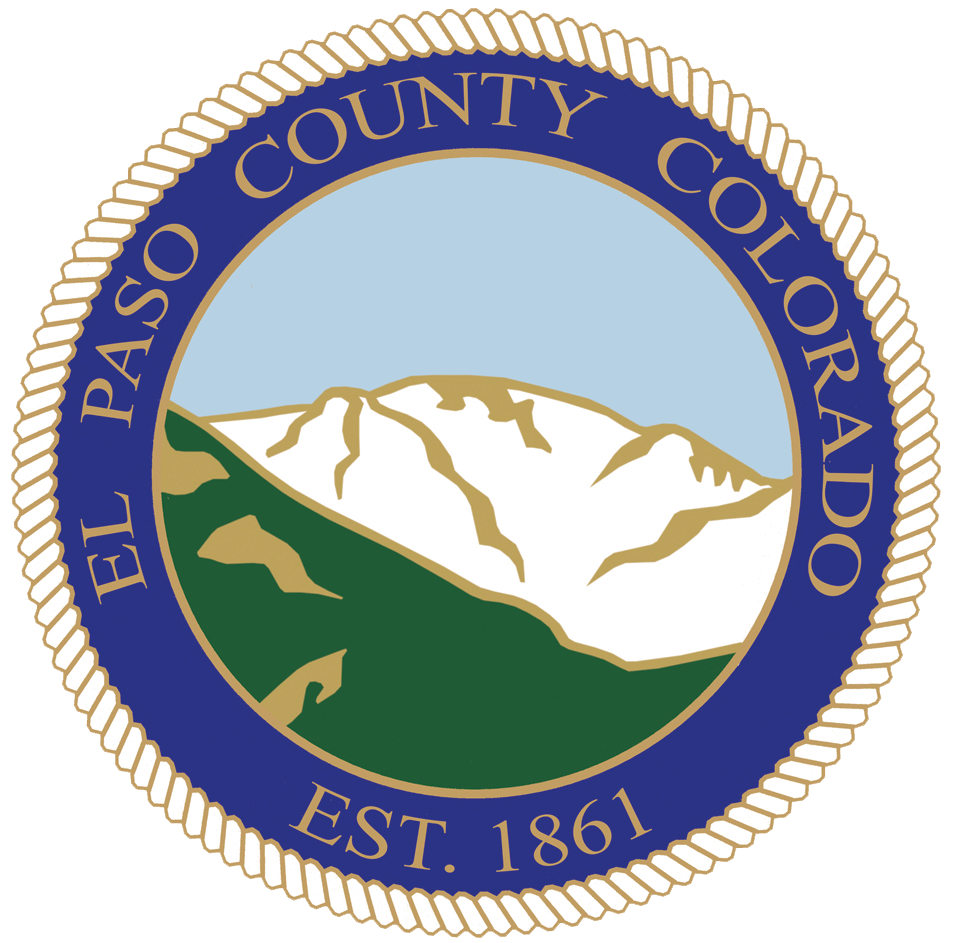 4th Judicial District Attorney's Office
23
Property Crimes2016-2020
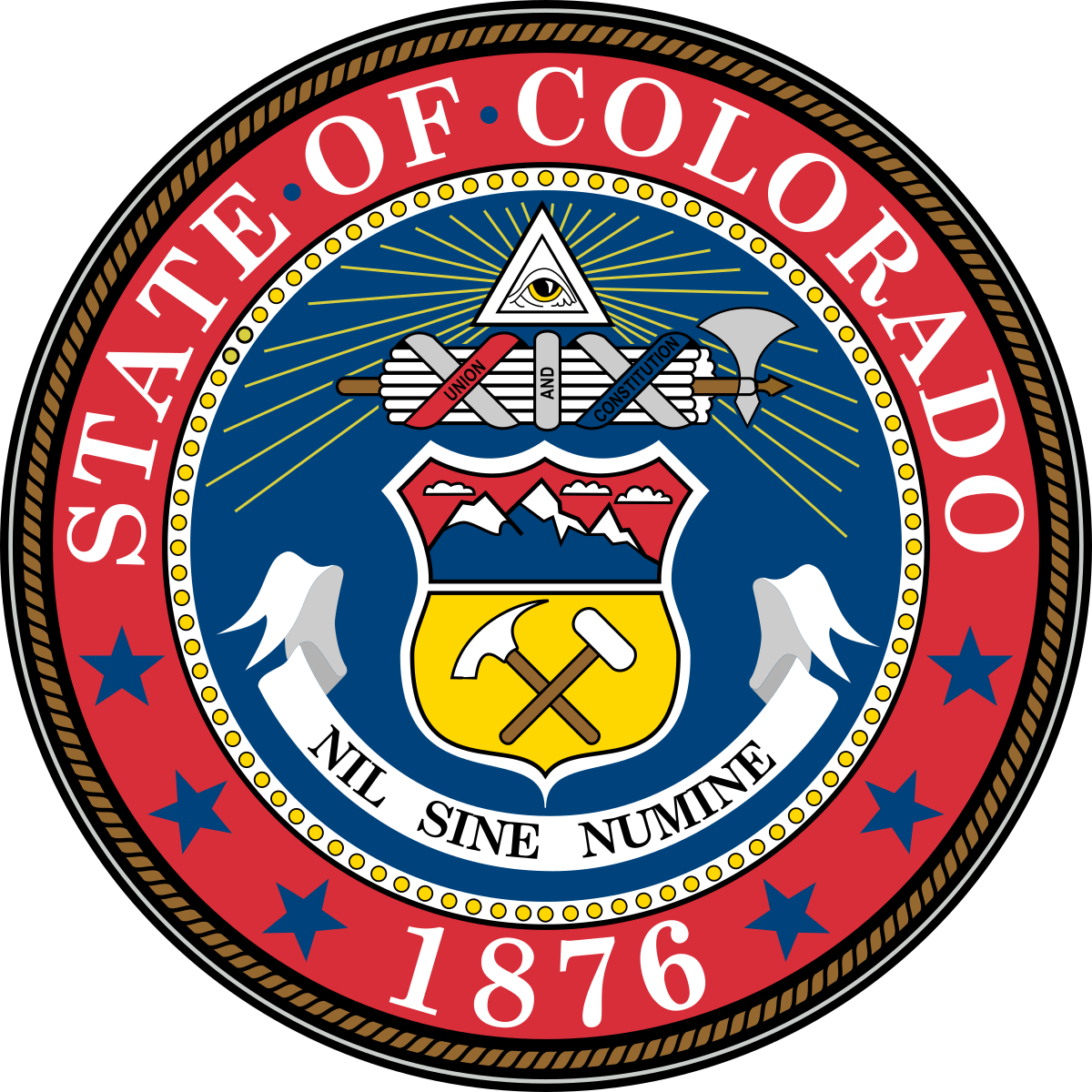 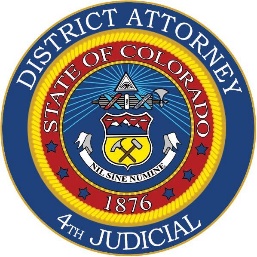 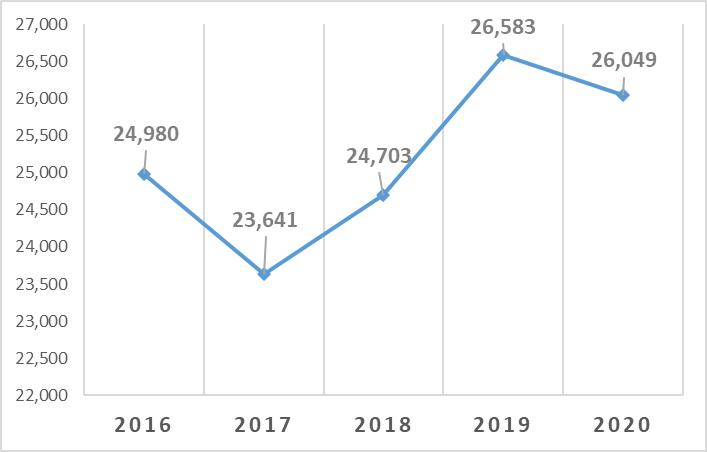 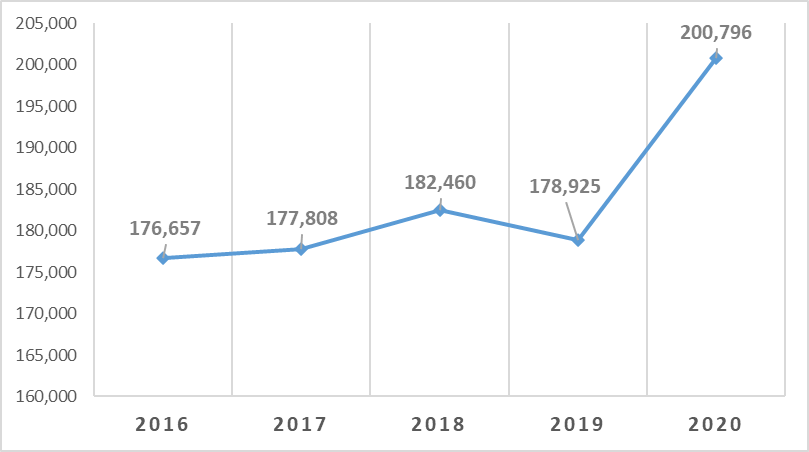 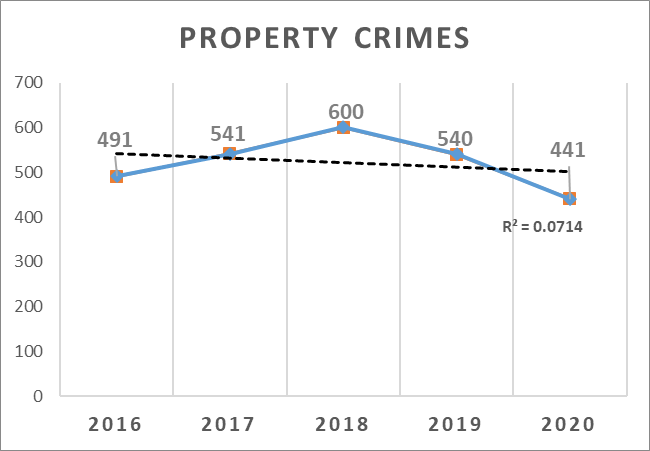 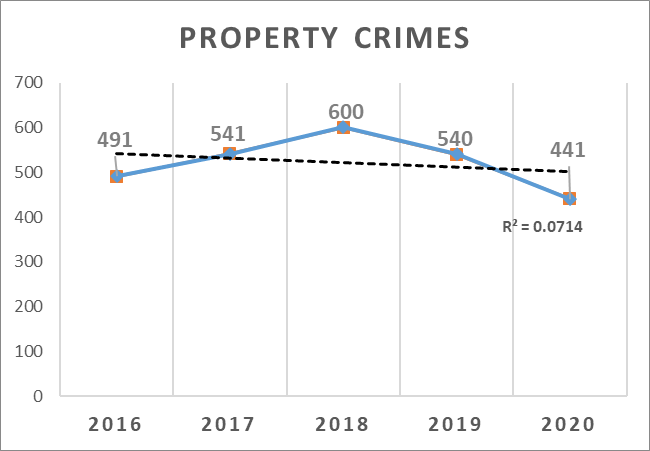 4.3%
5y
13.7%
5y
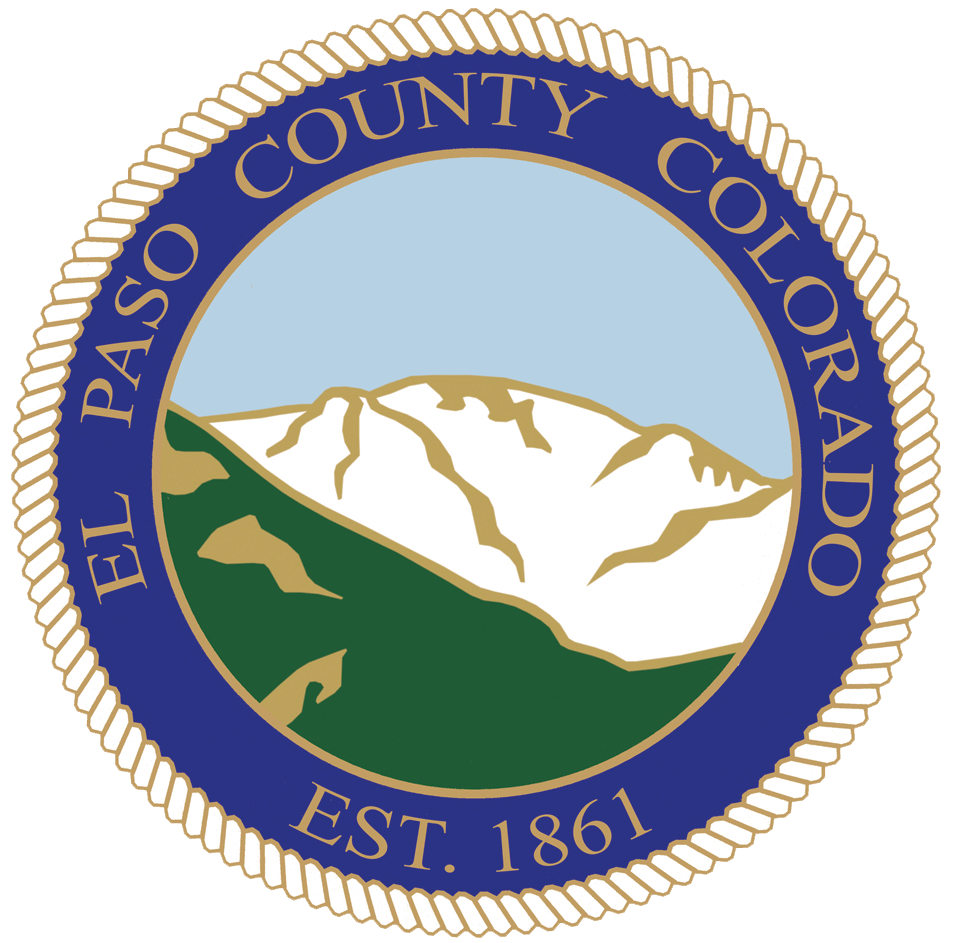 4th Judicial District Attorney's Office
24
Aggravated Motor Vehicle Theft2016-2020
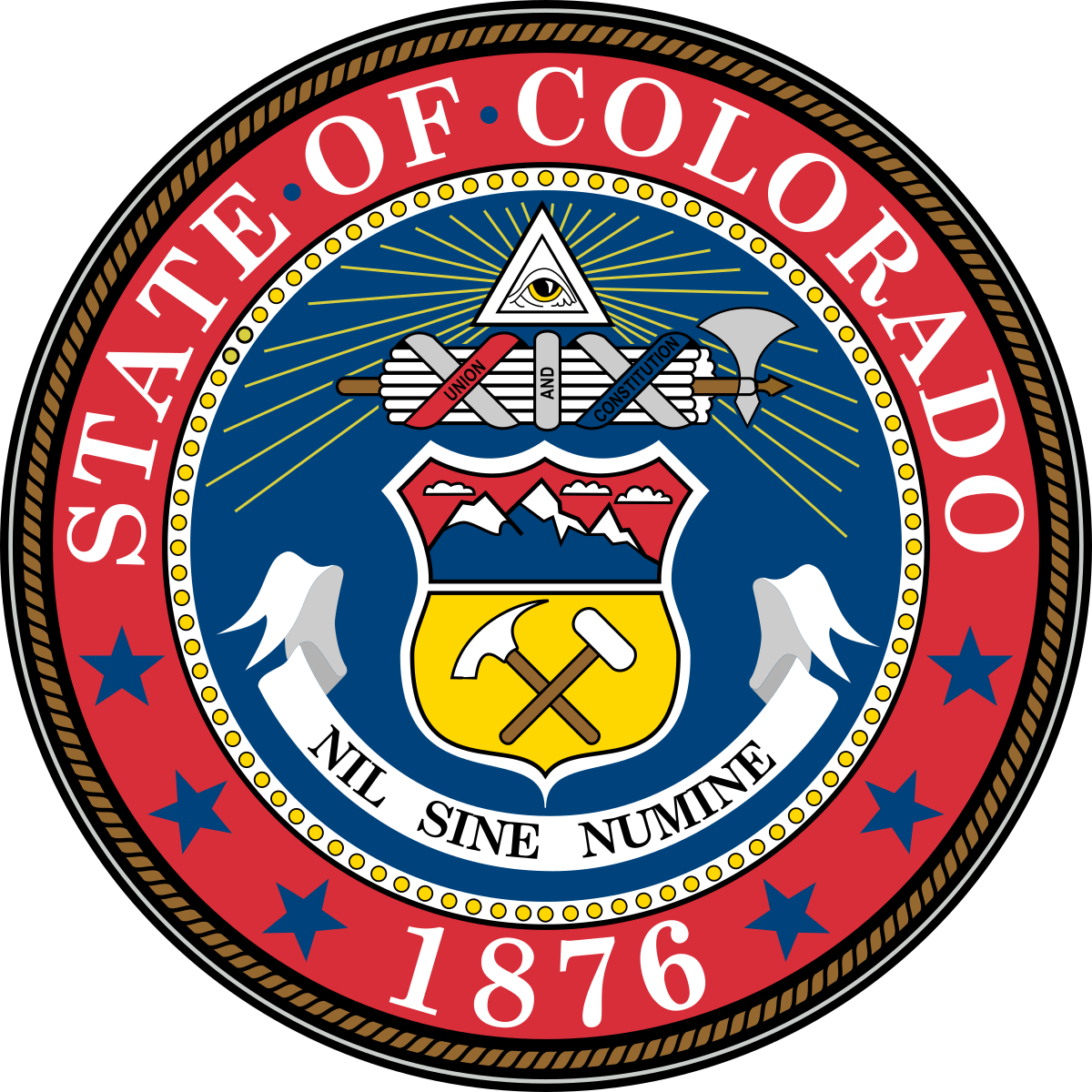 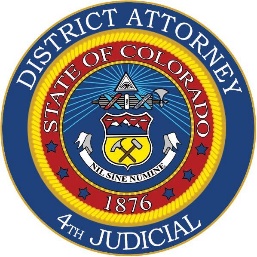 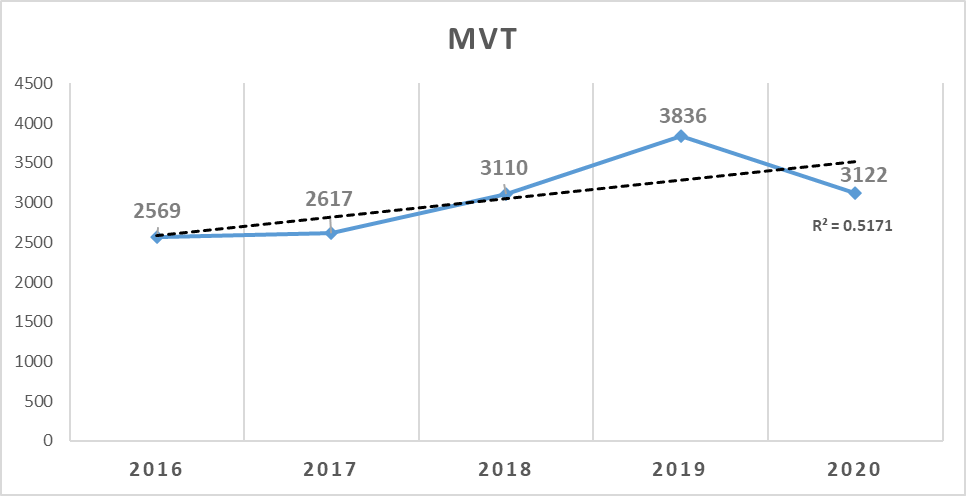 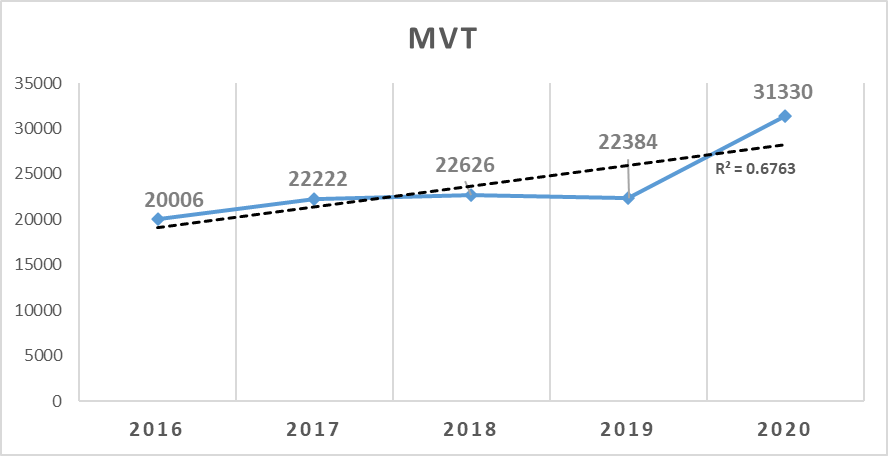 22%
5y
57%
5y
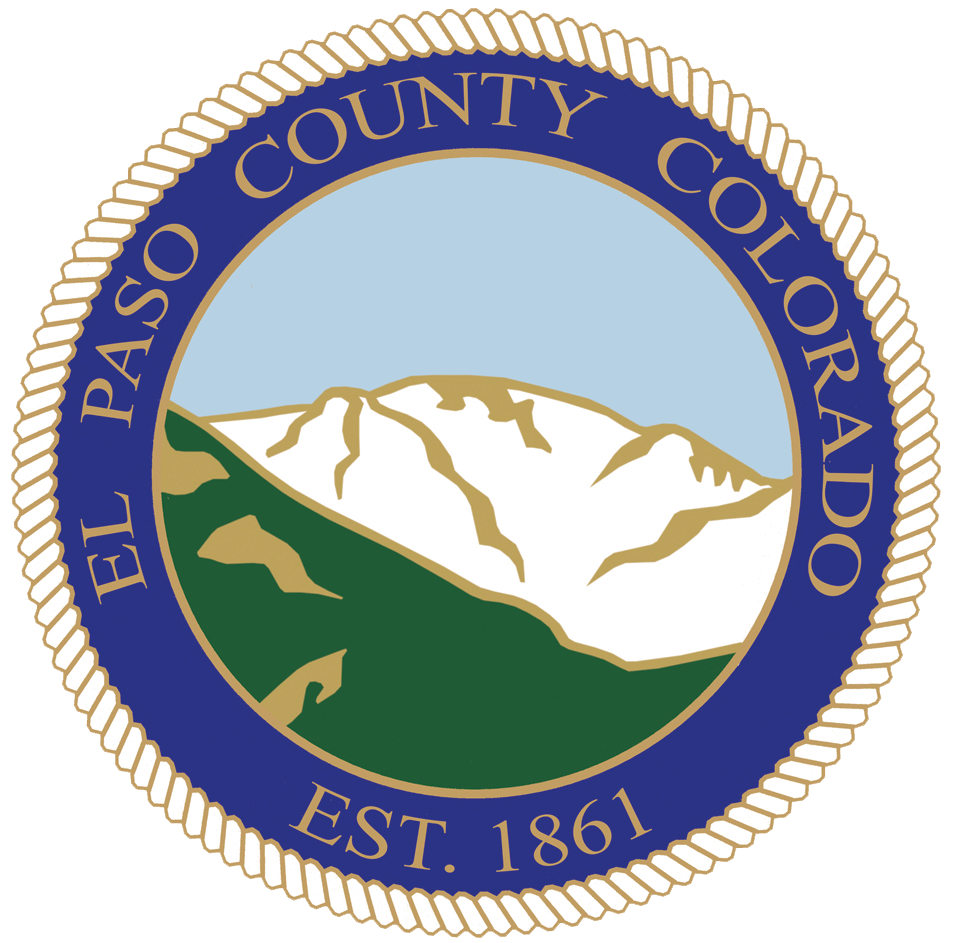 25
4th Judicial District Attorney's Office
Critical Needs
3 Deputy District Attorney positions		    $251,750

2 Support Staff positions				       	$79,960


Total										     $331,710
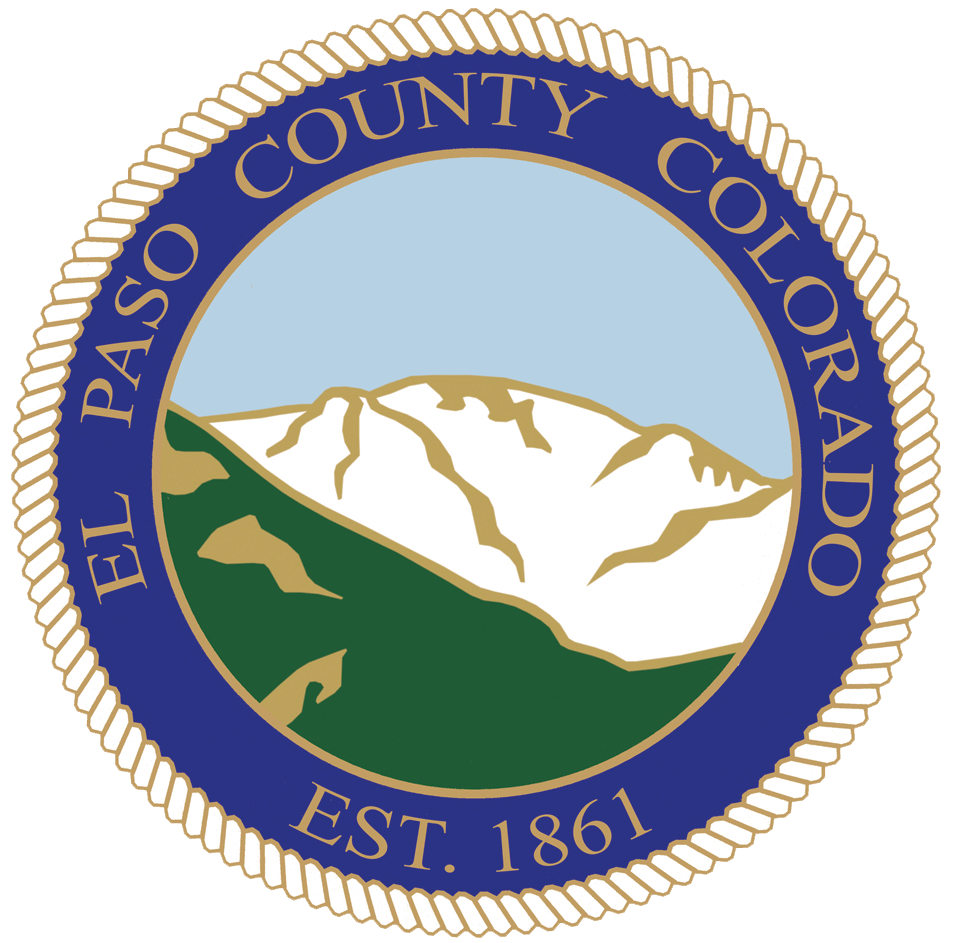 26
4th Judicial District Attorney's Office
Challenges Ahead
Growing Population

Rising Crime Rates and Legislation

Mental Health Initiative
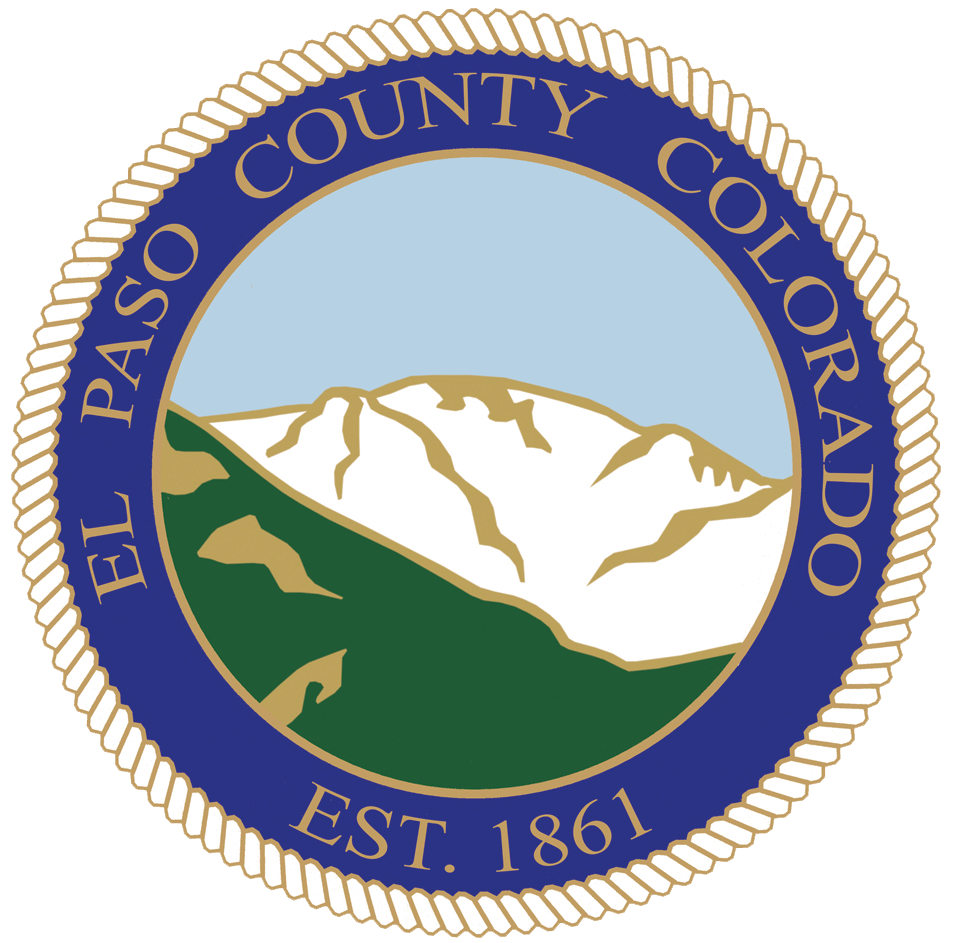 27
4th Judicial District Attorney's Office
Questions?
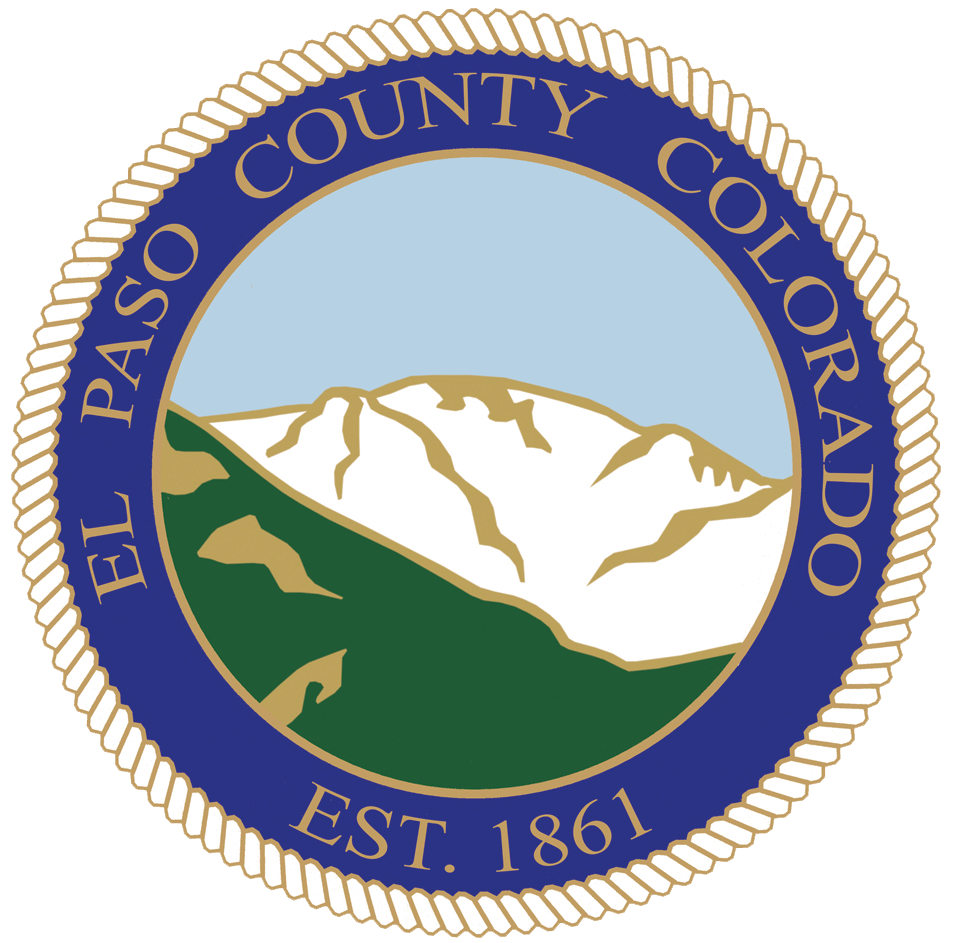 28
4th Judicial District Attorney's Office